What is the title of the map?
Do you need a hint?
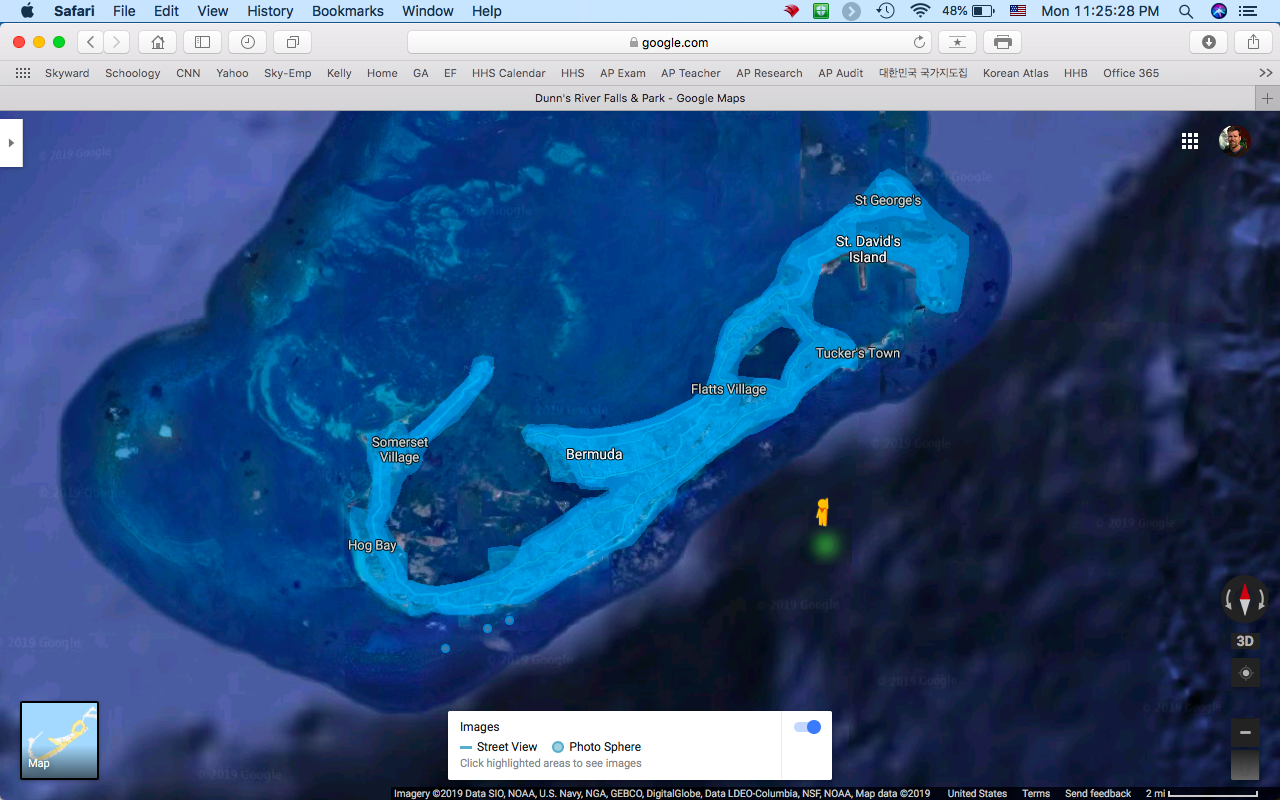 Bermuda (UK)
Google Street View…
Does Bermuda  like the UK drive on the leftside of the road?
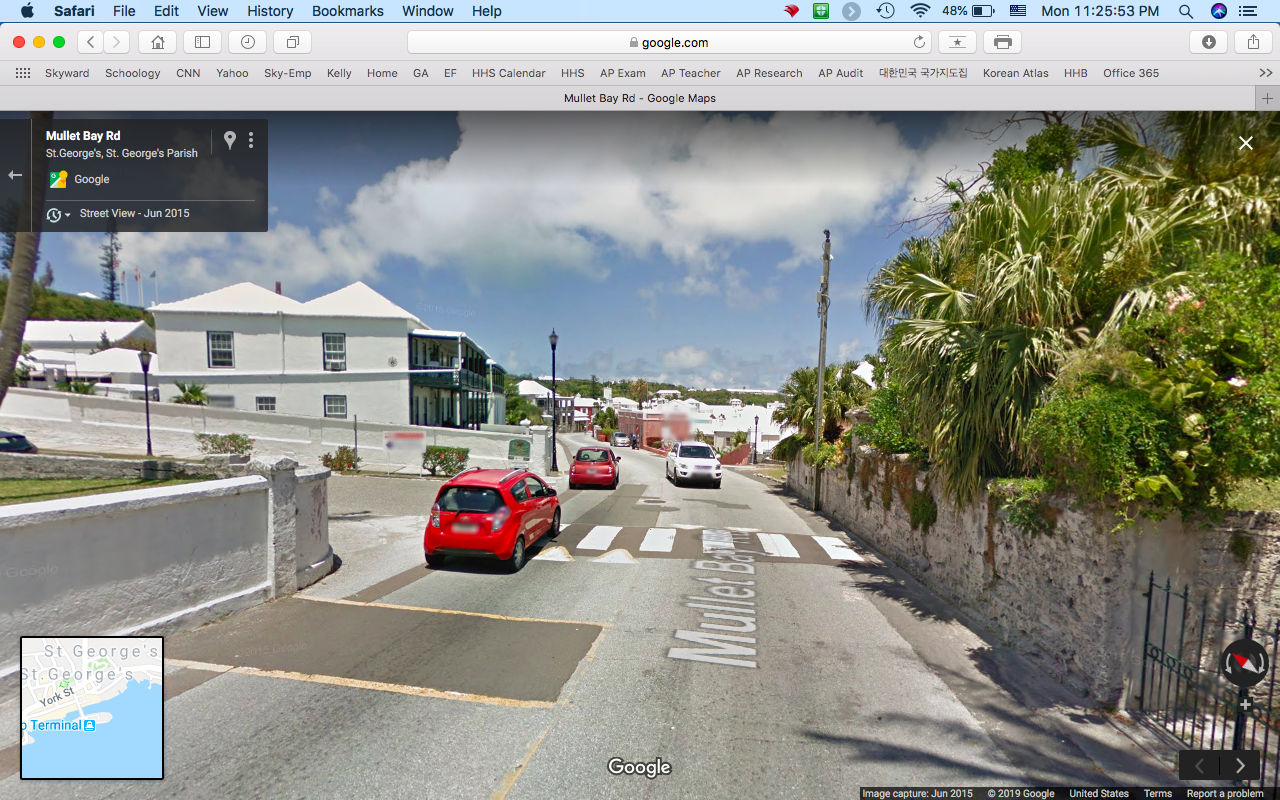 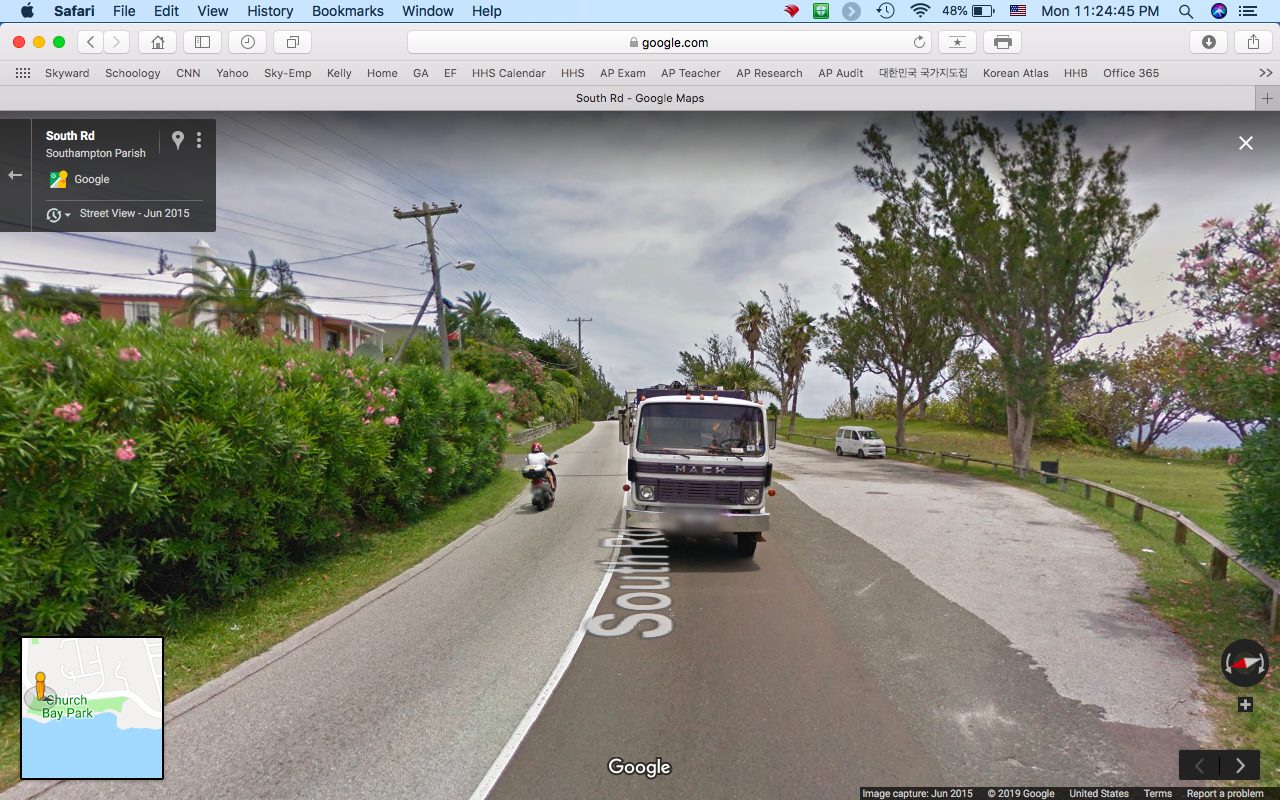 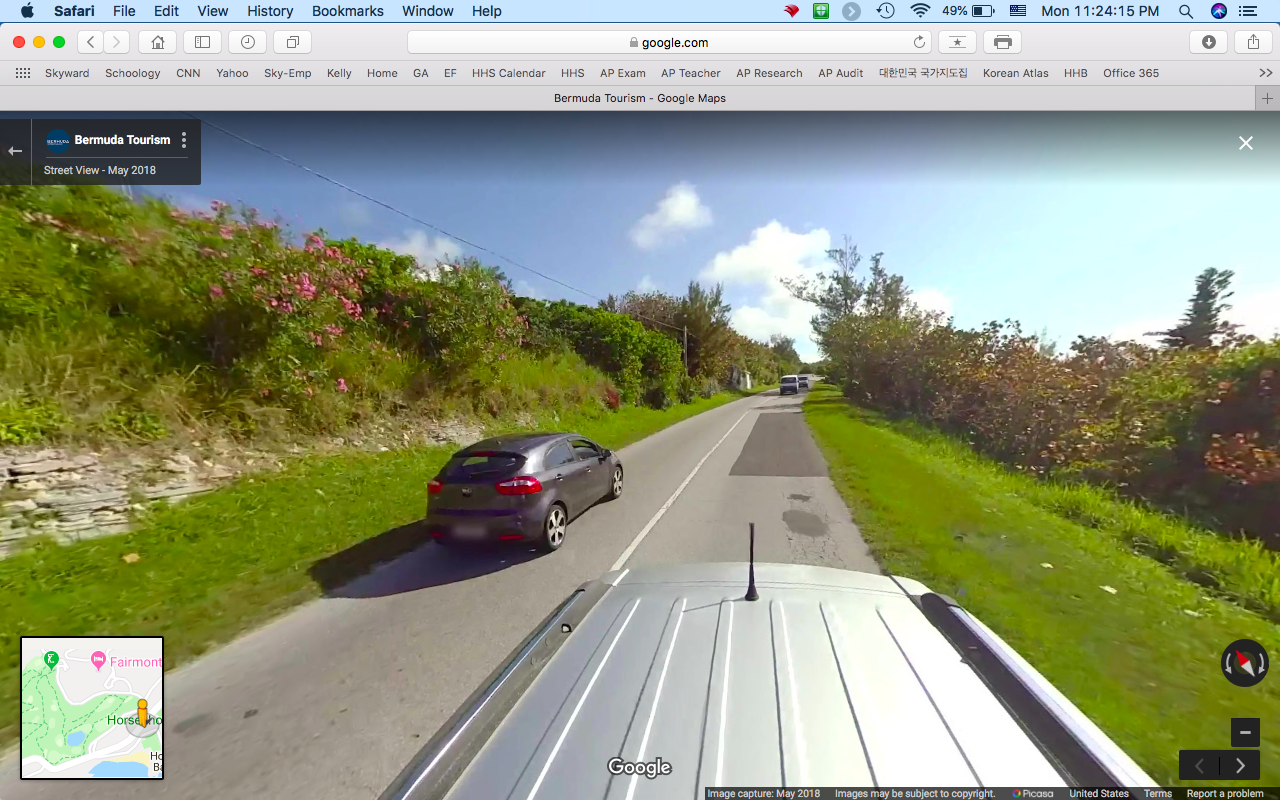 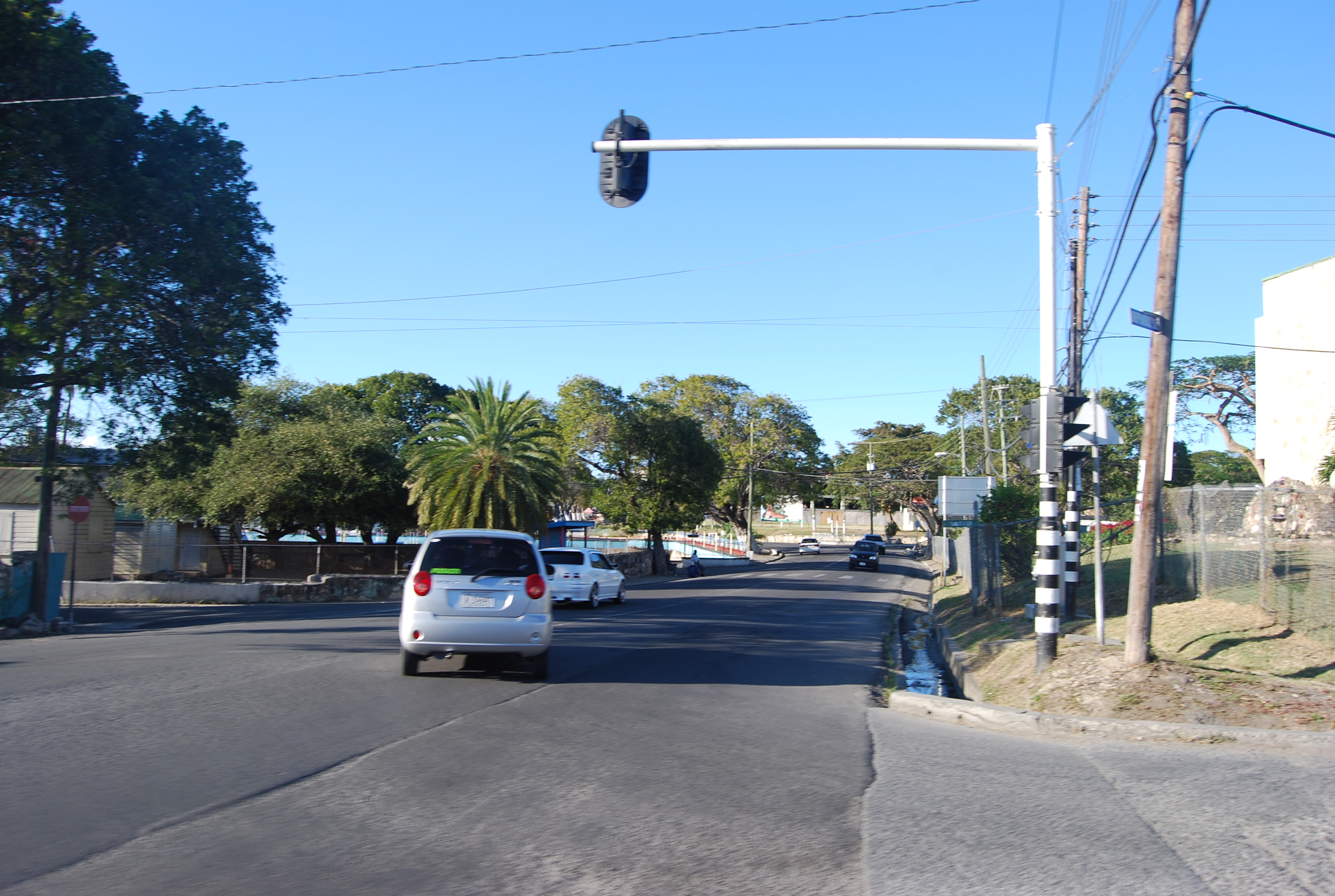 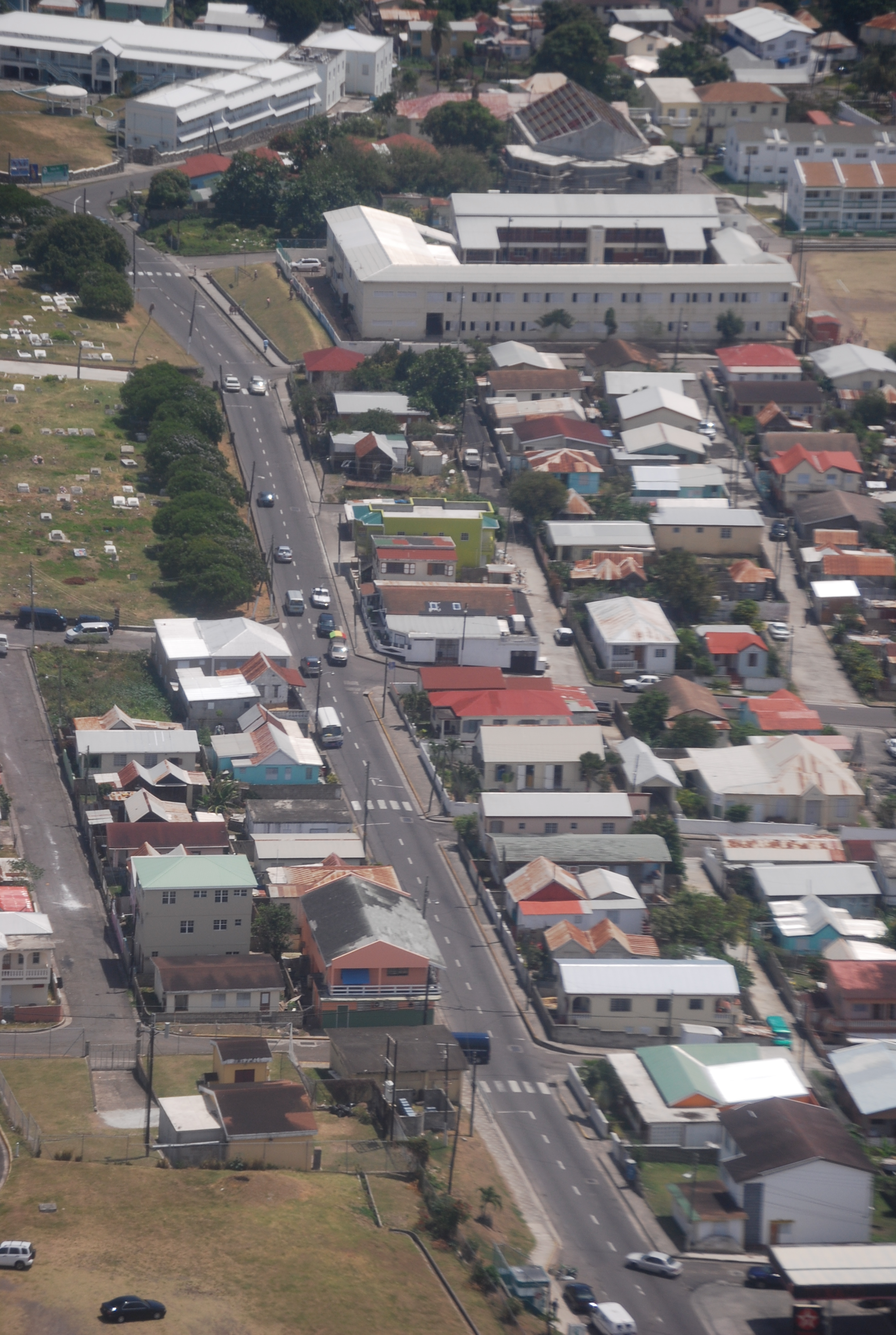 Antigua
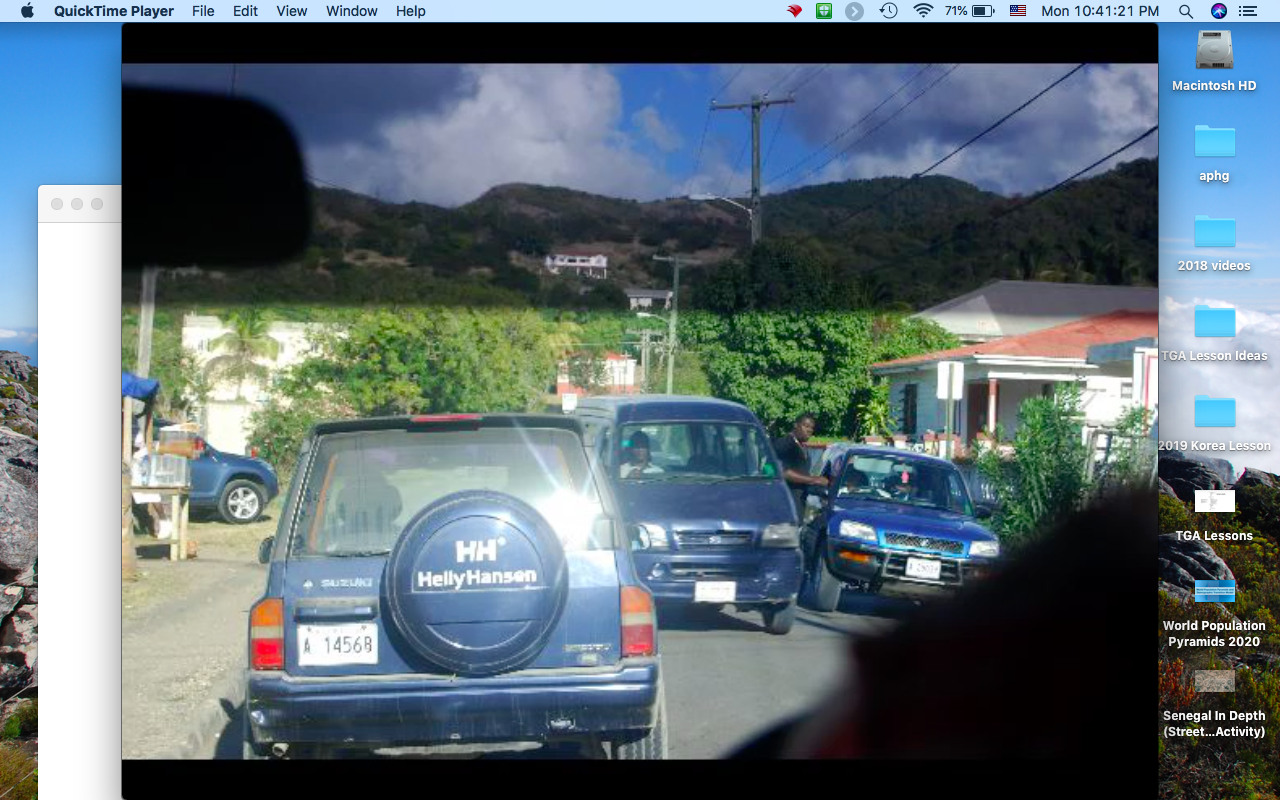 Why isn’t the percentage of total people who drive on the right not higher since the vast majority of the map is blue?
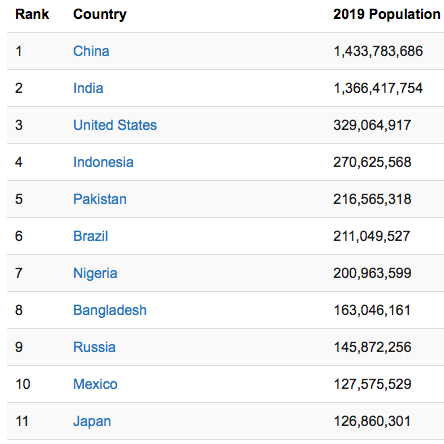 India’s population alone is approximately 18% of the world’s total.
Indonesia, Pakistan, Bangladesh, and Japan have populations over 100 million.
Total number of countries and territories that drive on the left or right.
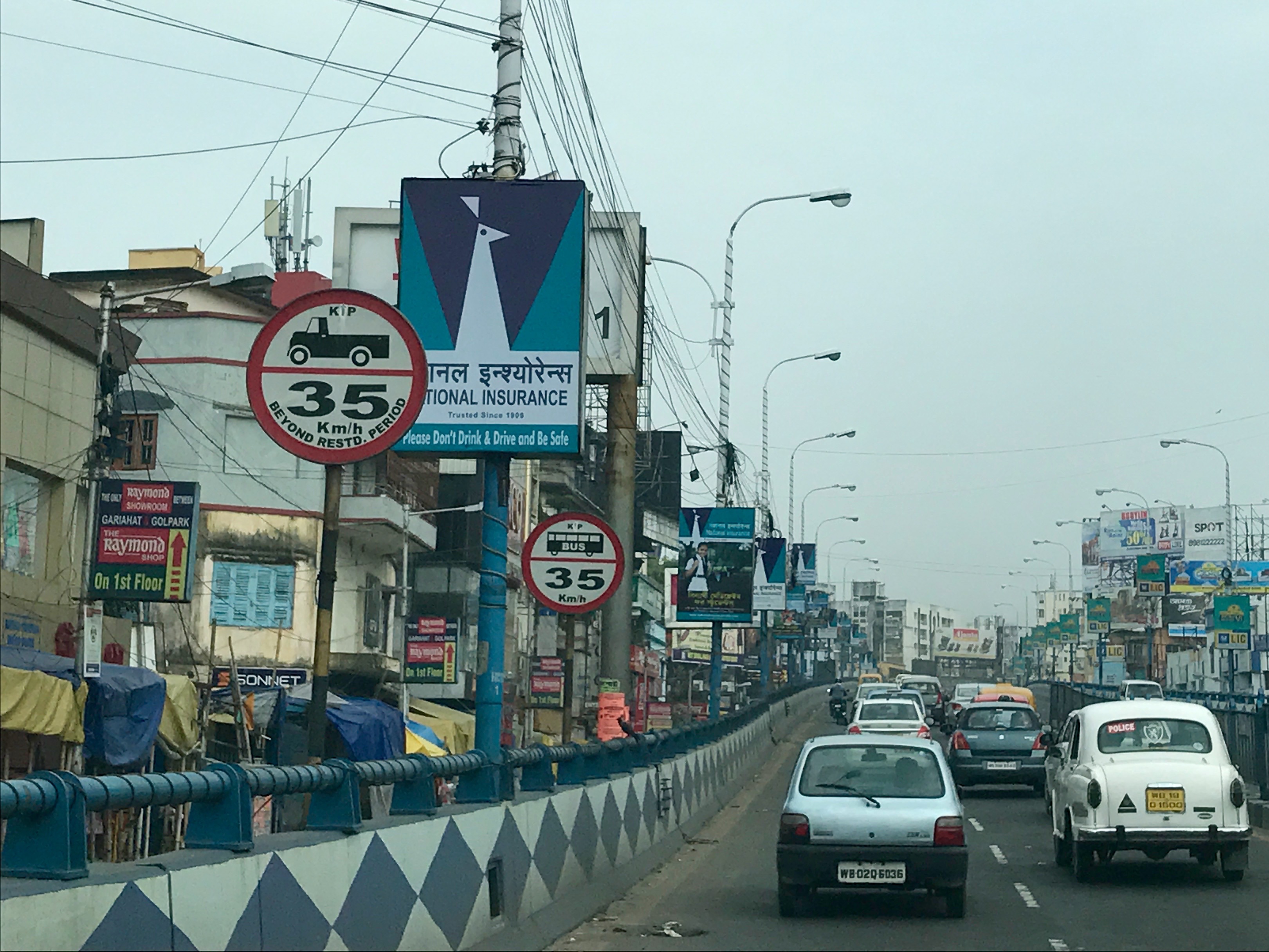 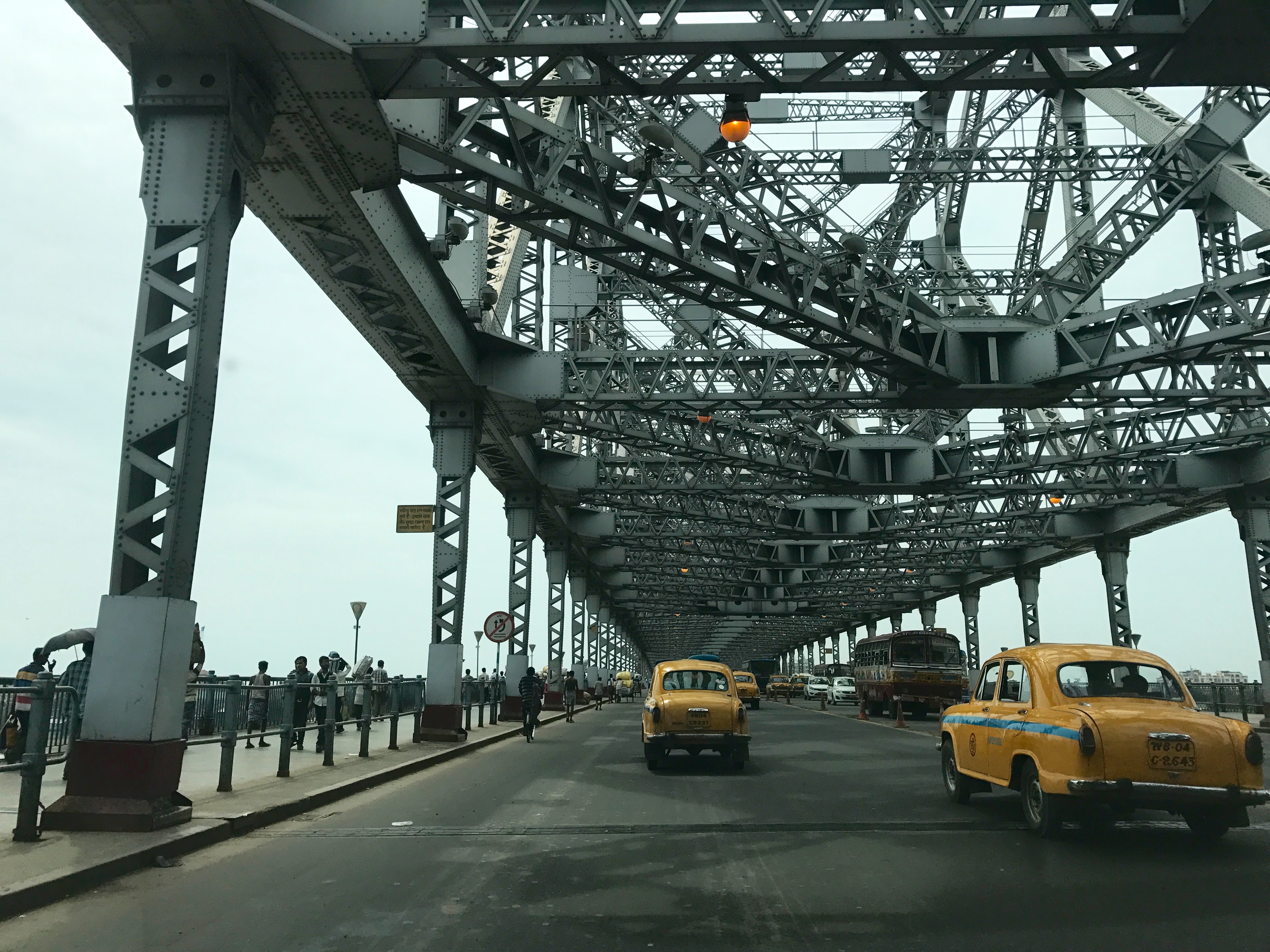 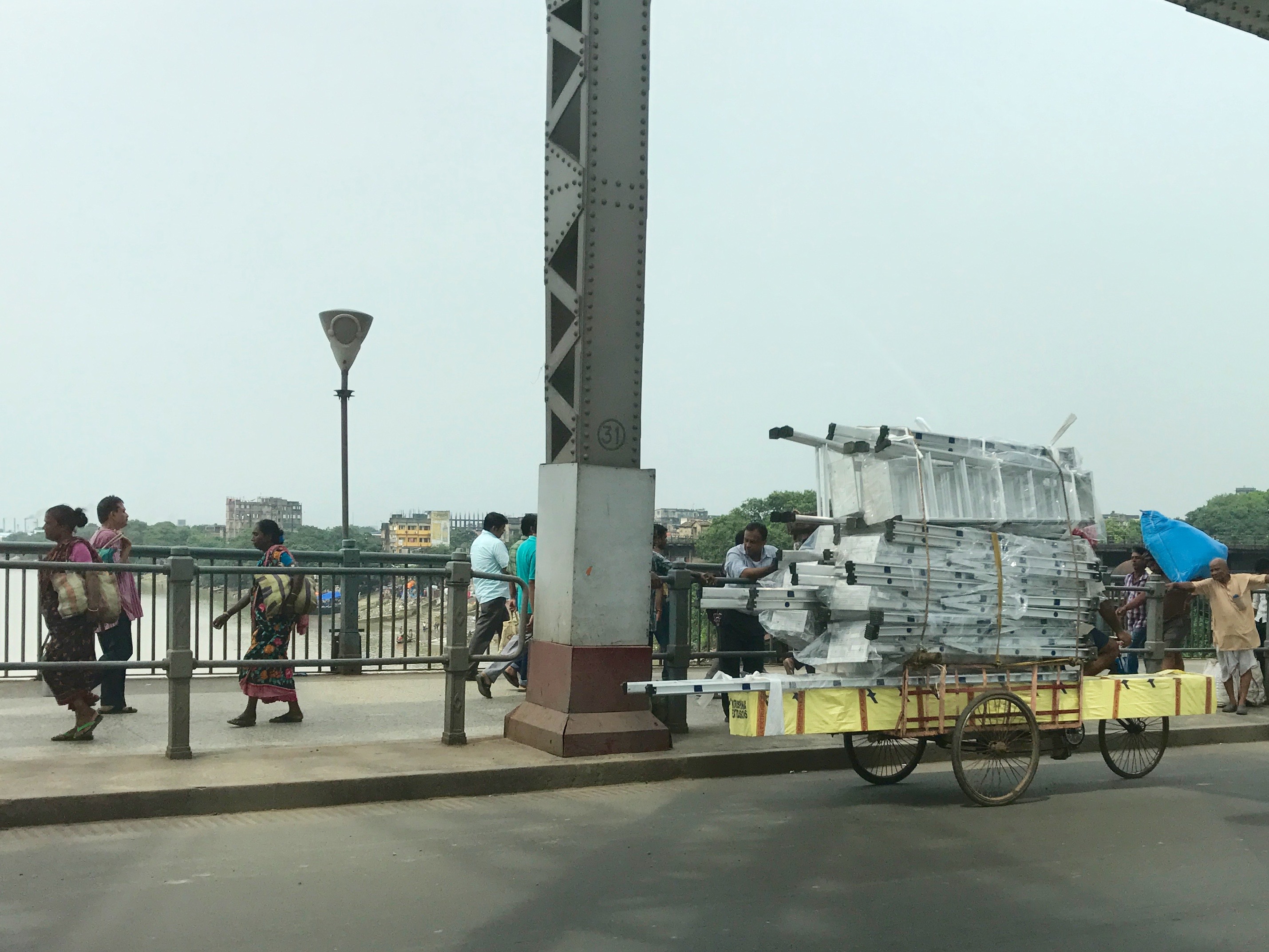 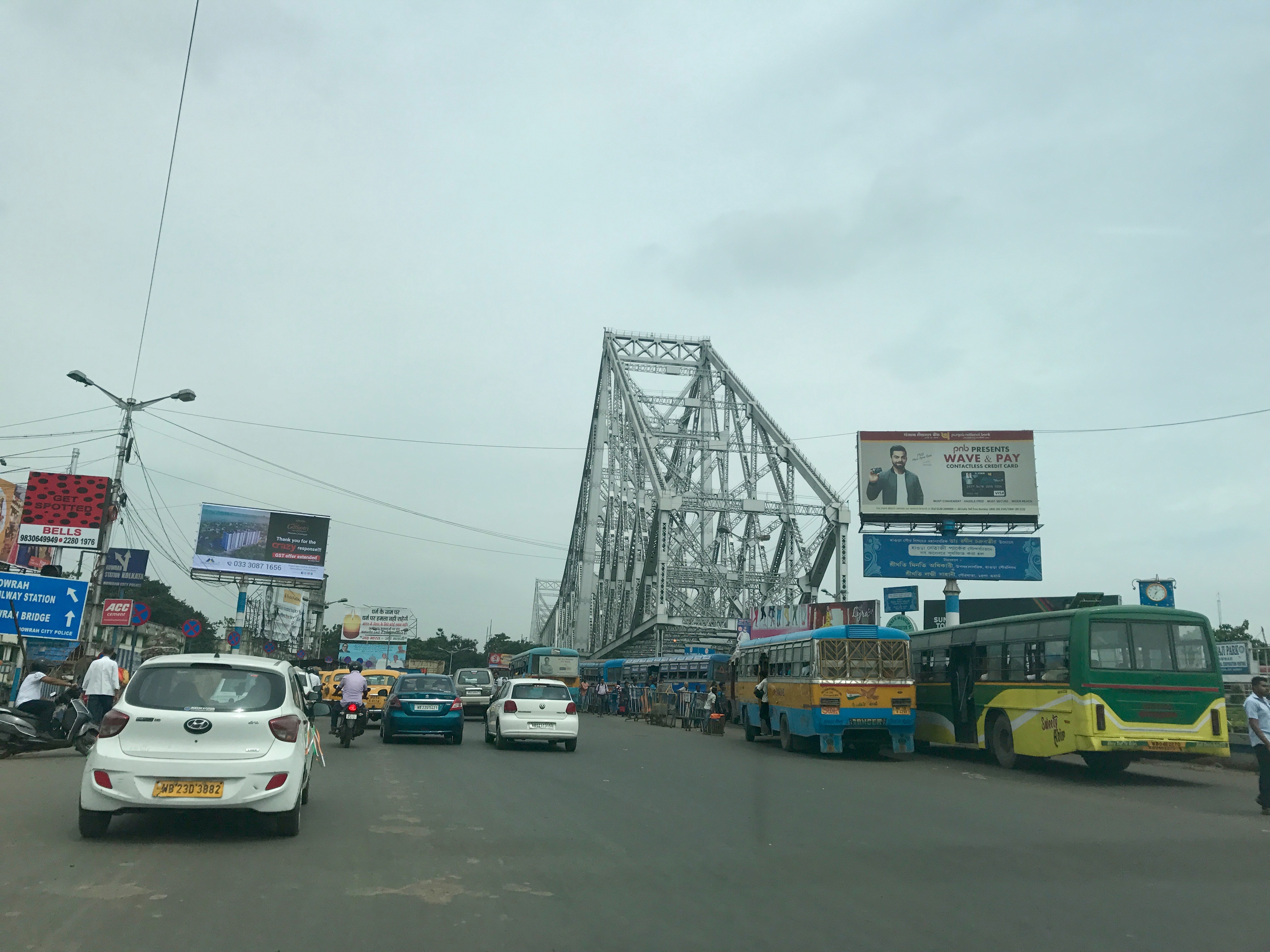 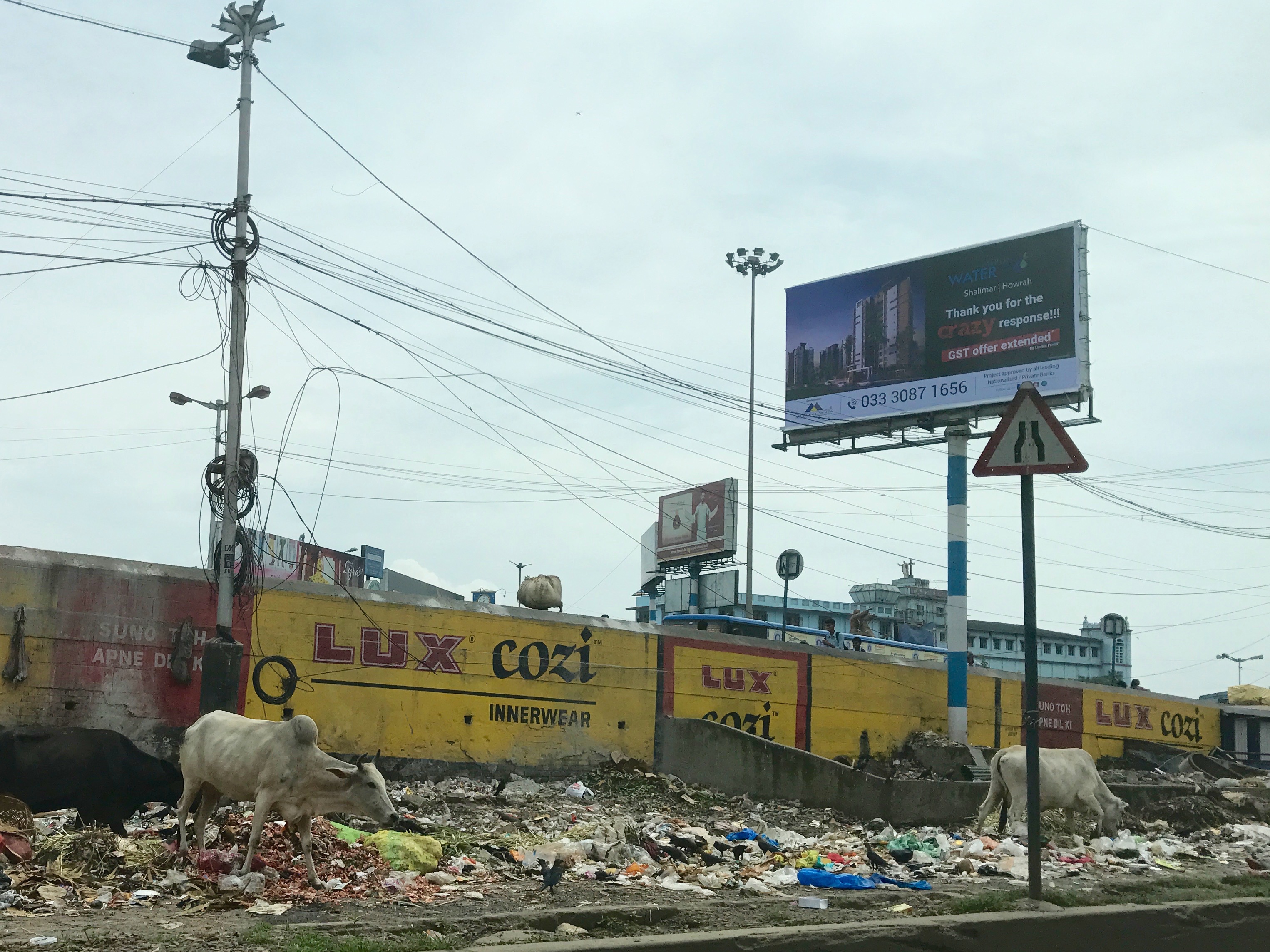 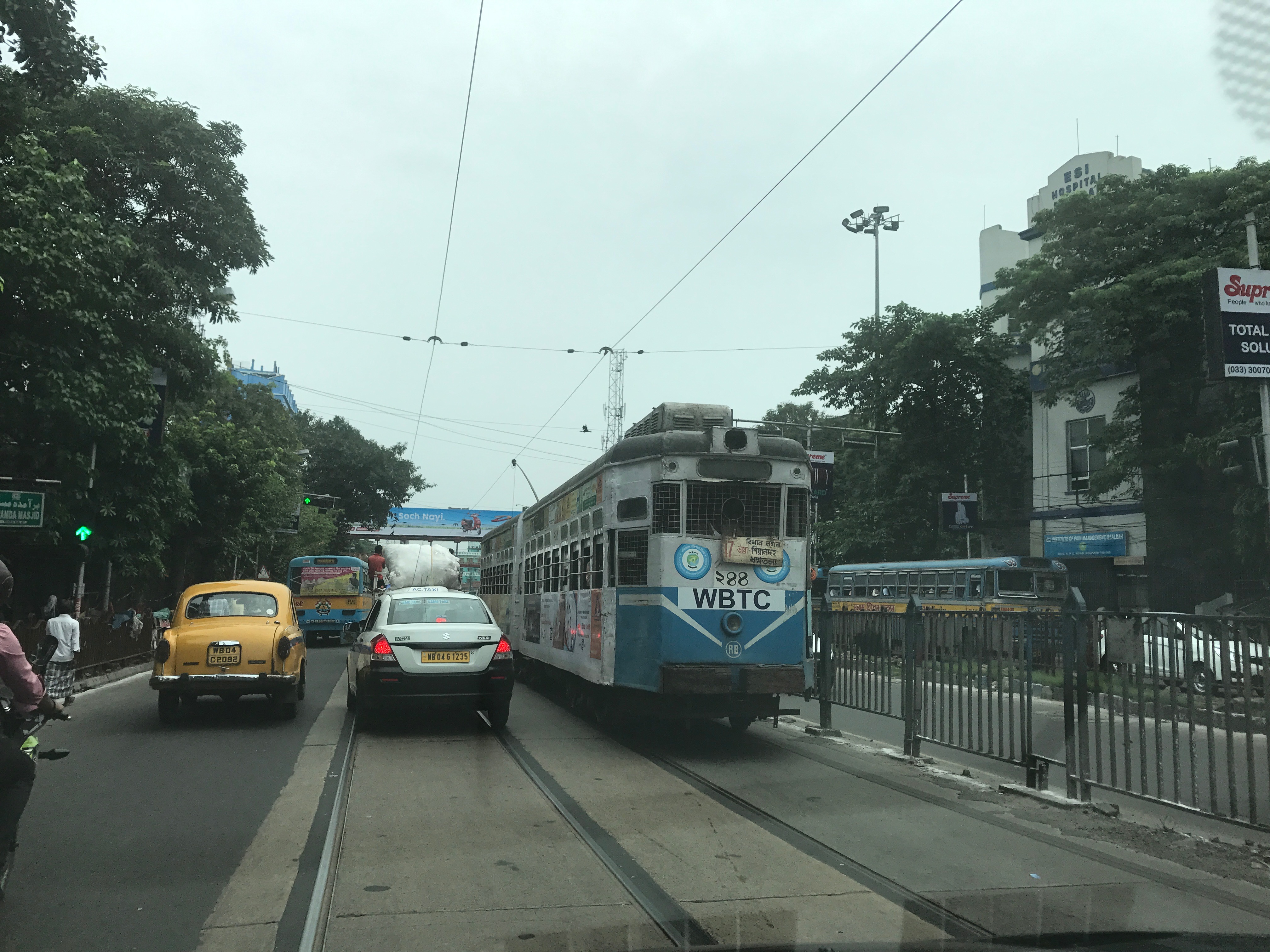 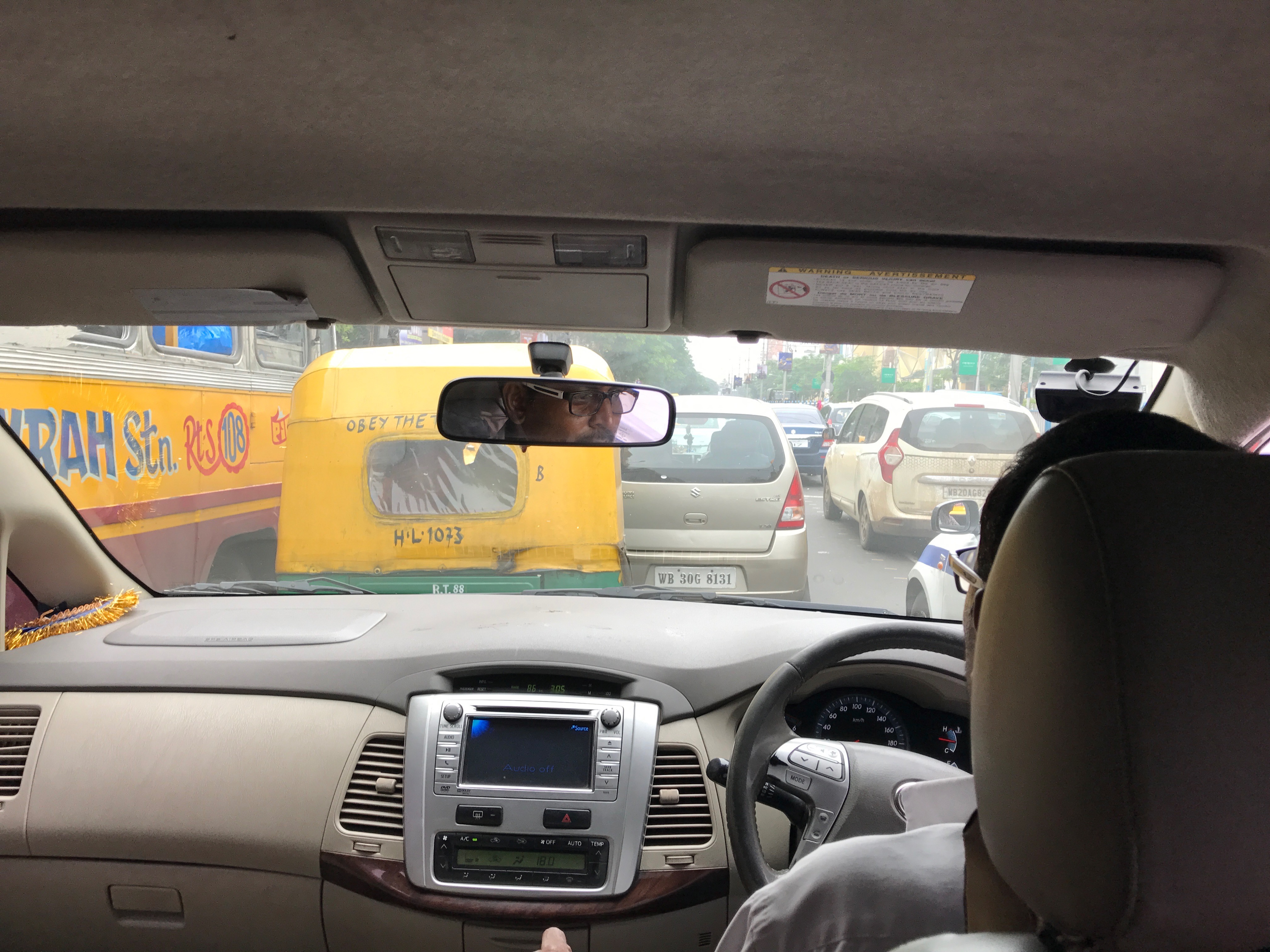 Sometimes it is hard to tell which side of the road people are driving. (Kolkota, India)
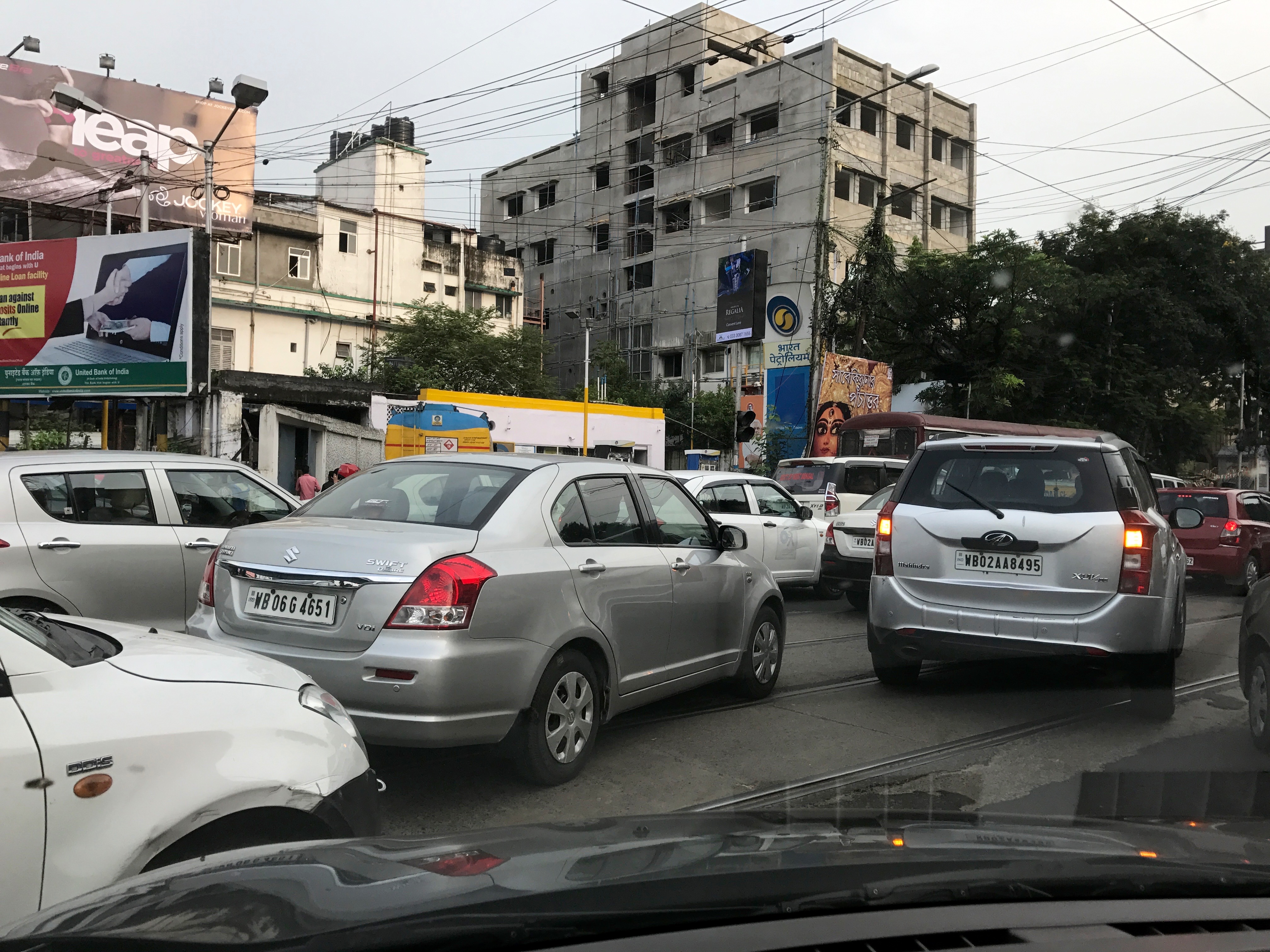 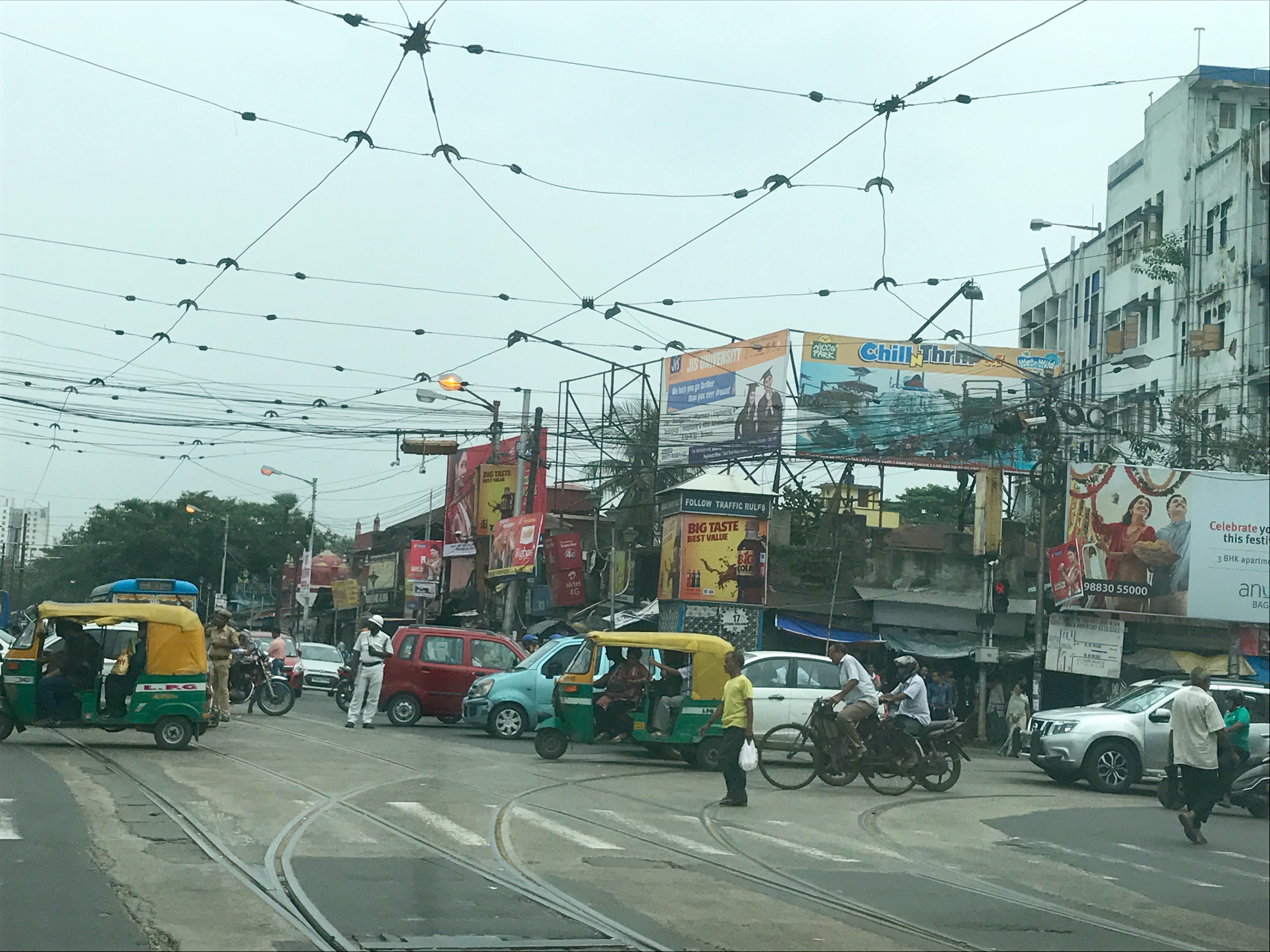 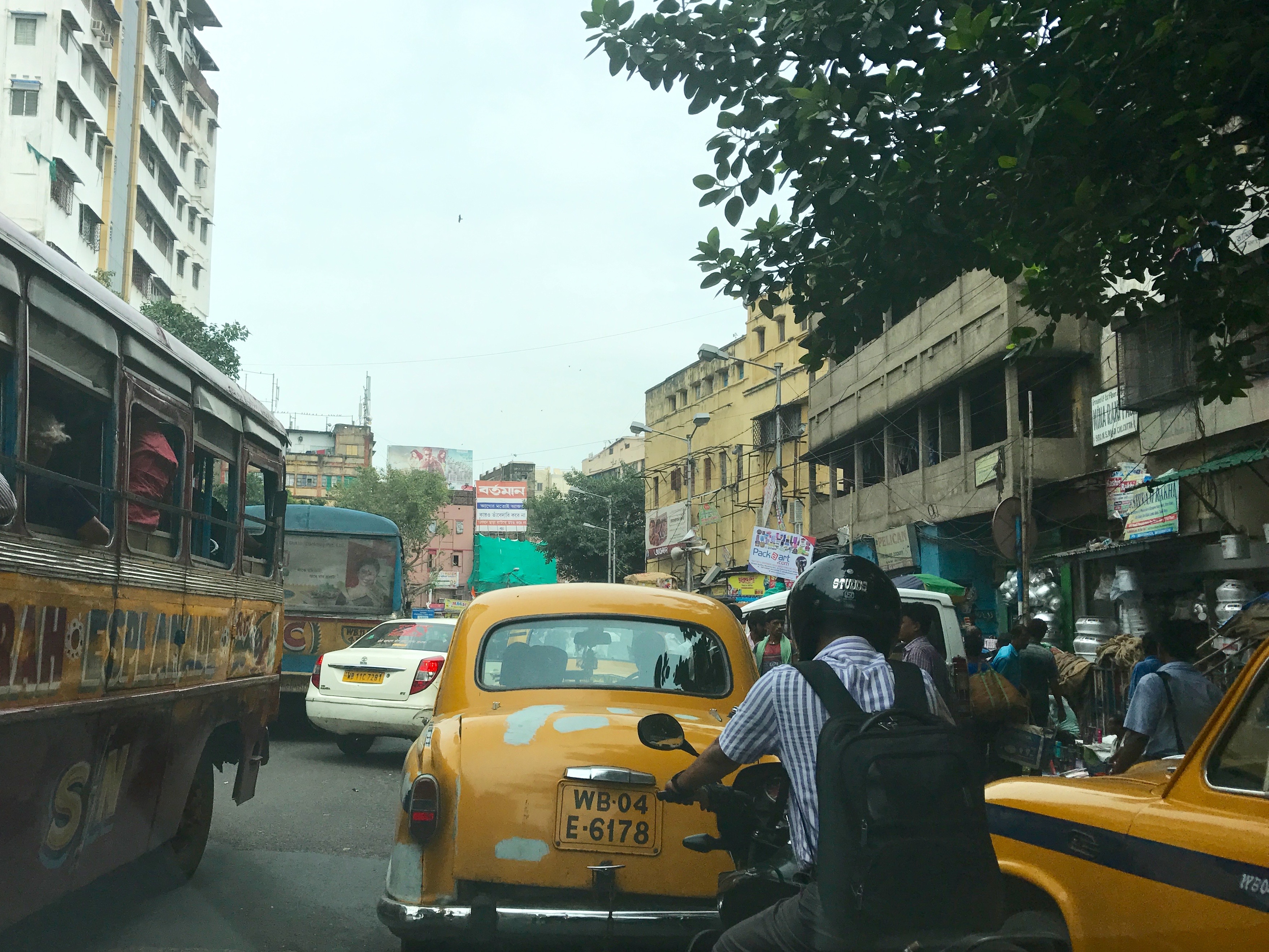 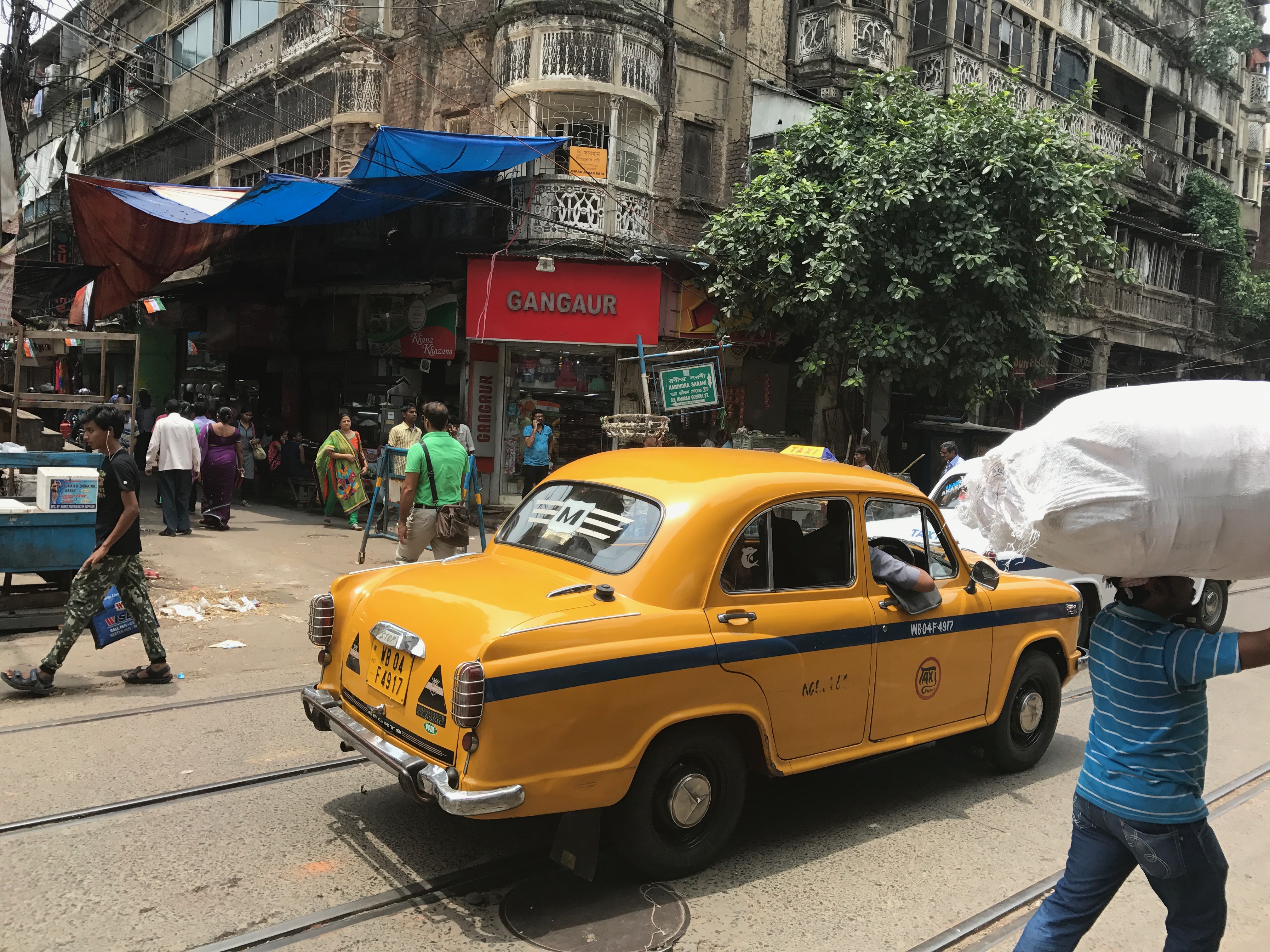 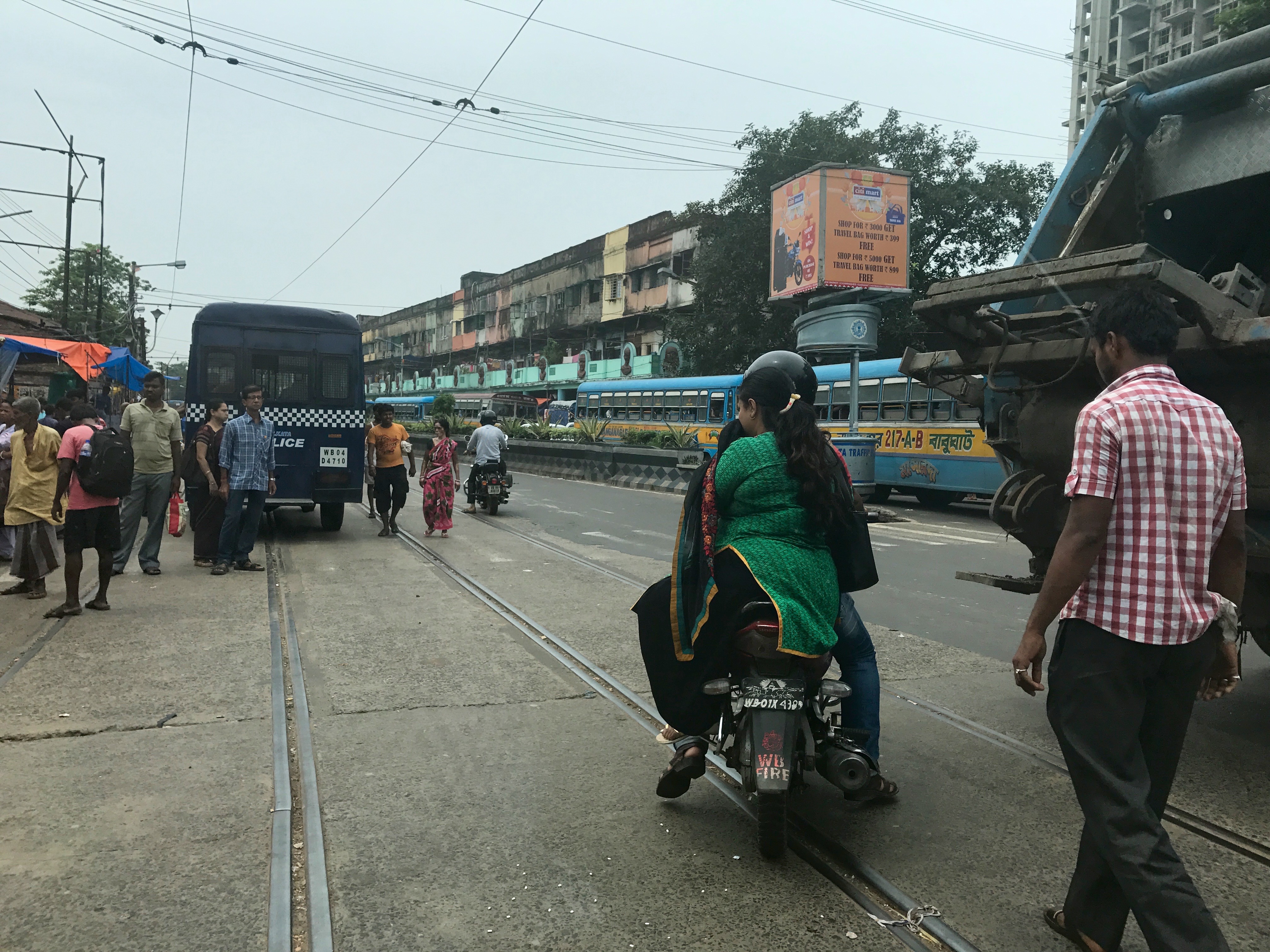 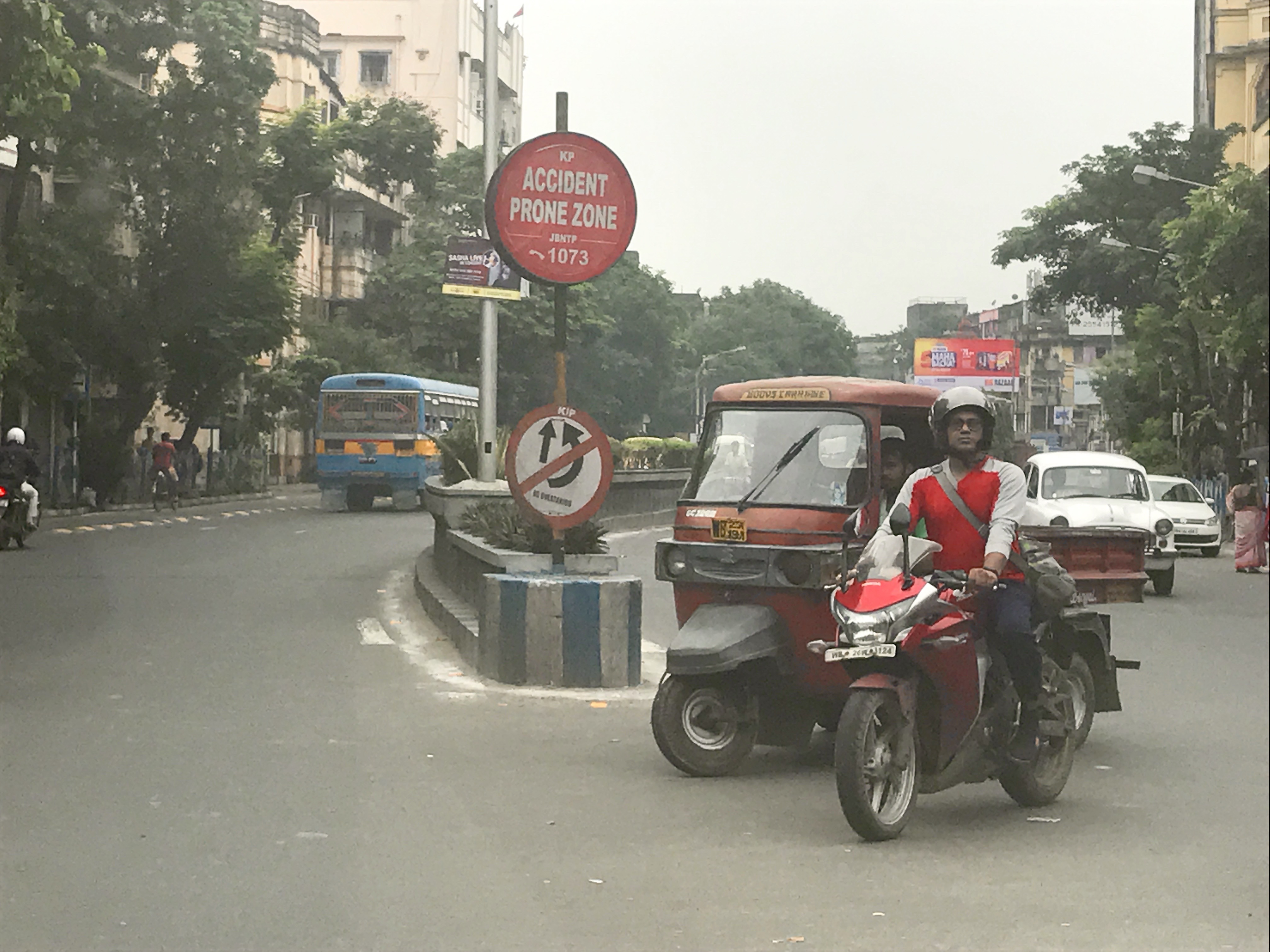 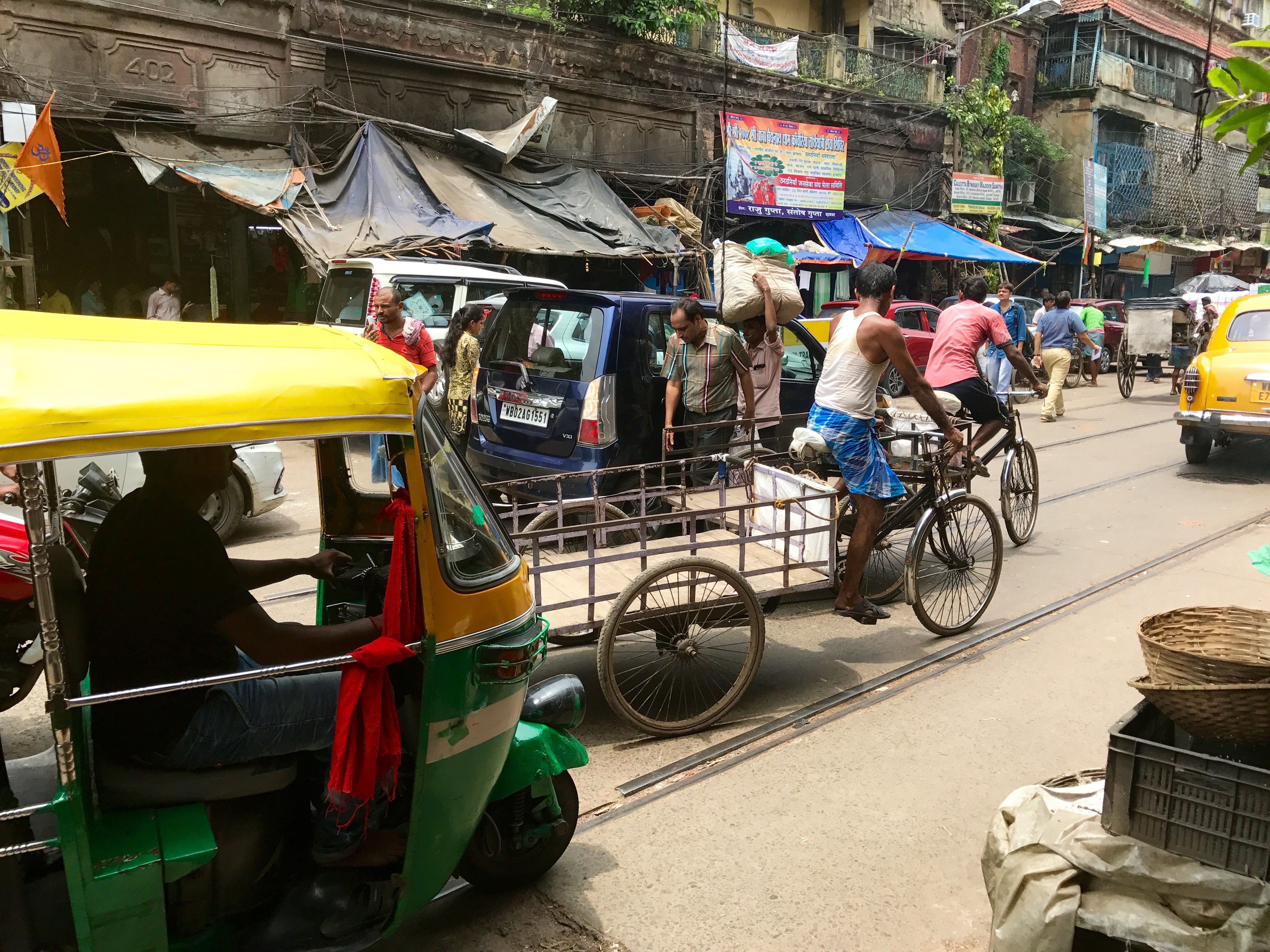 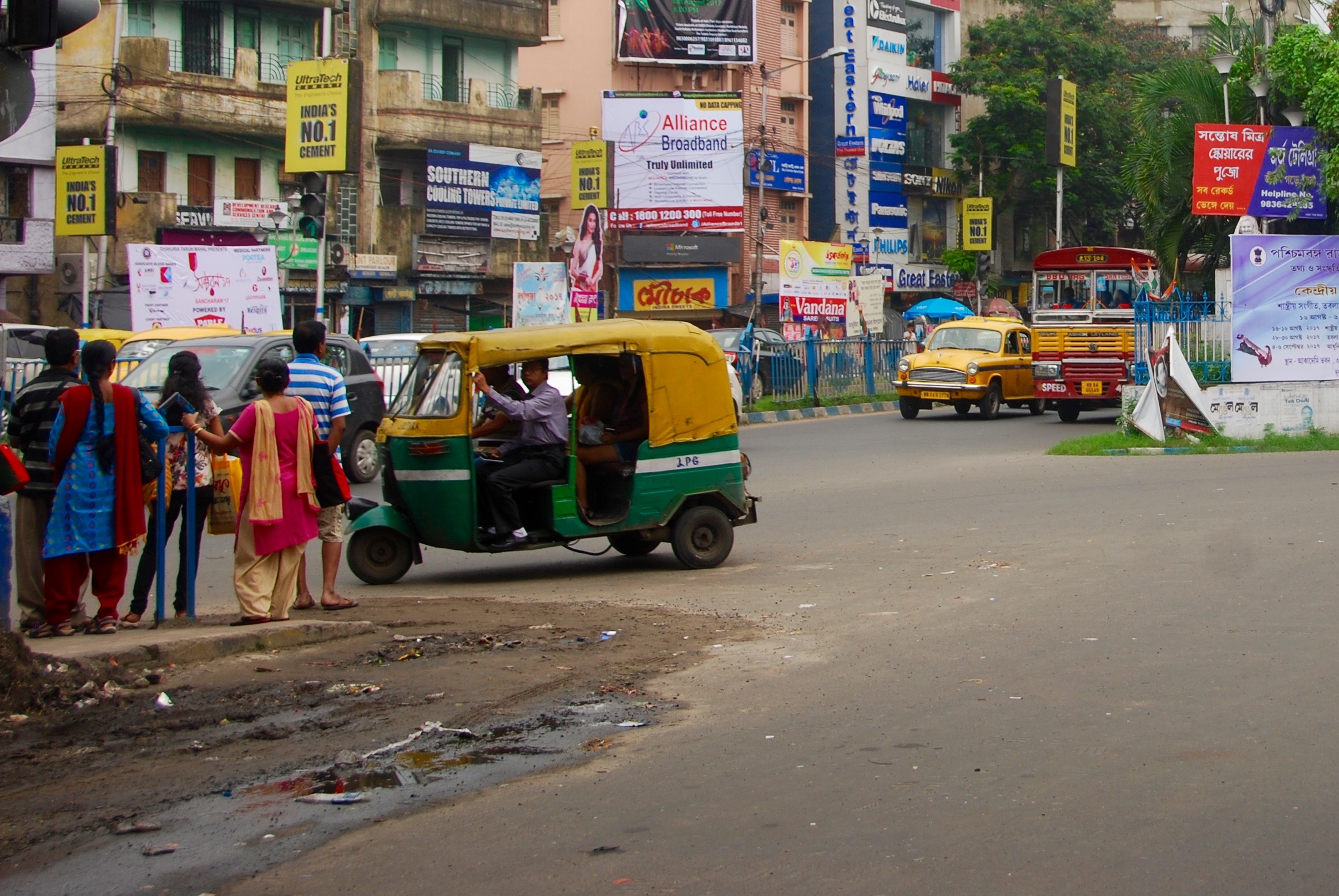 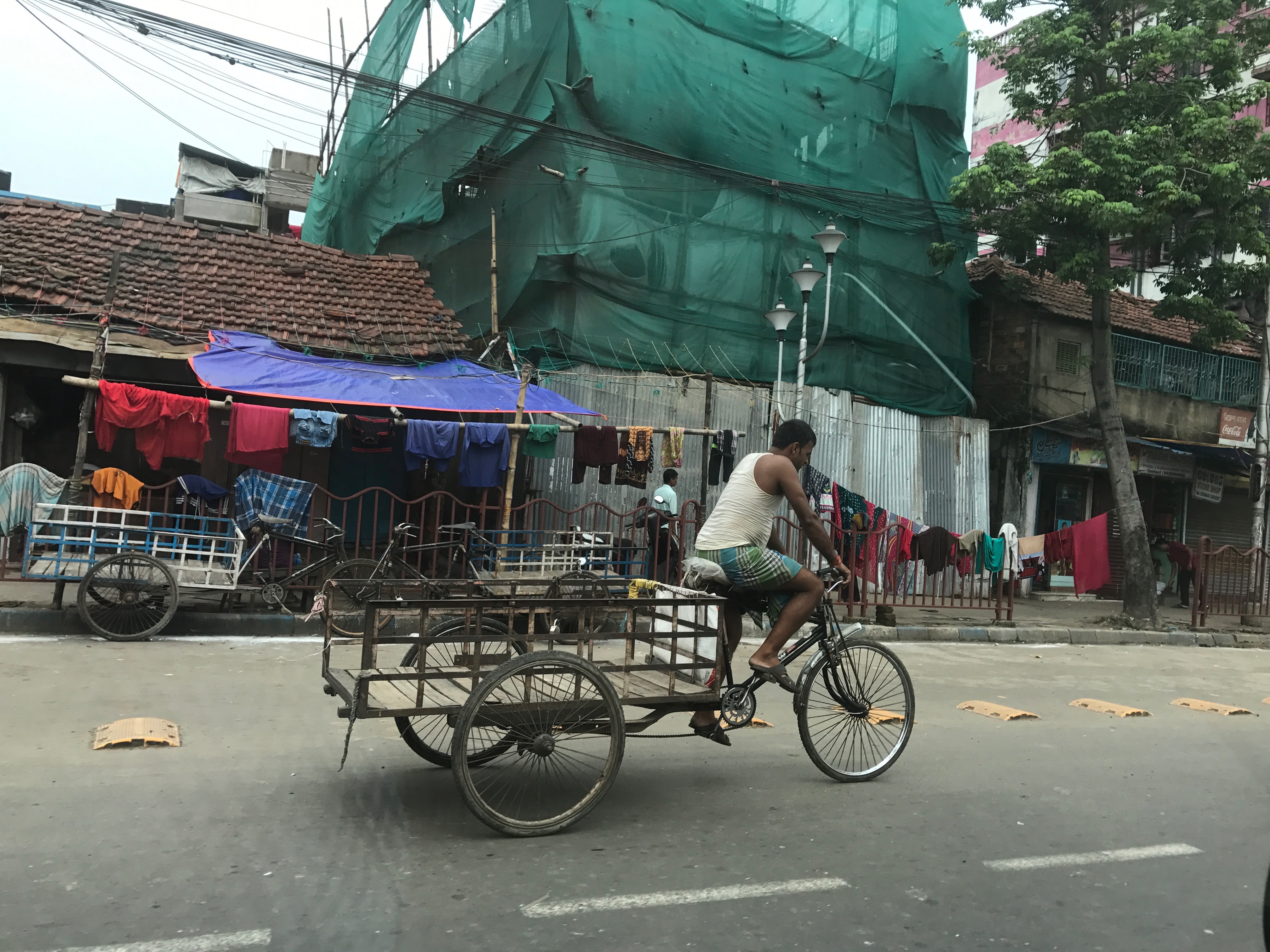 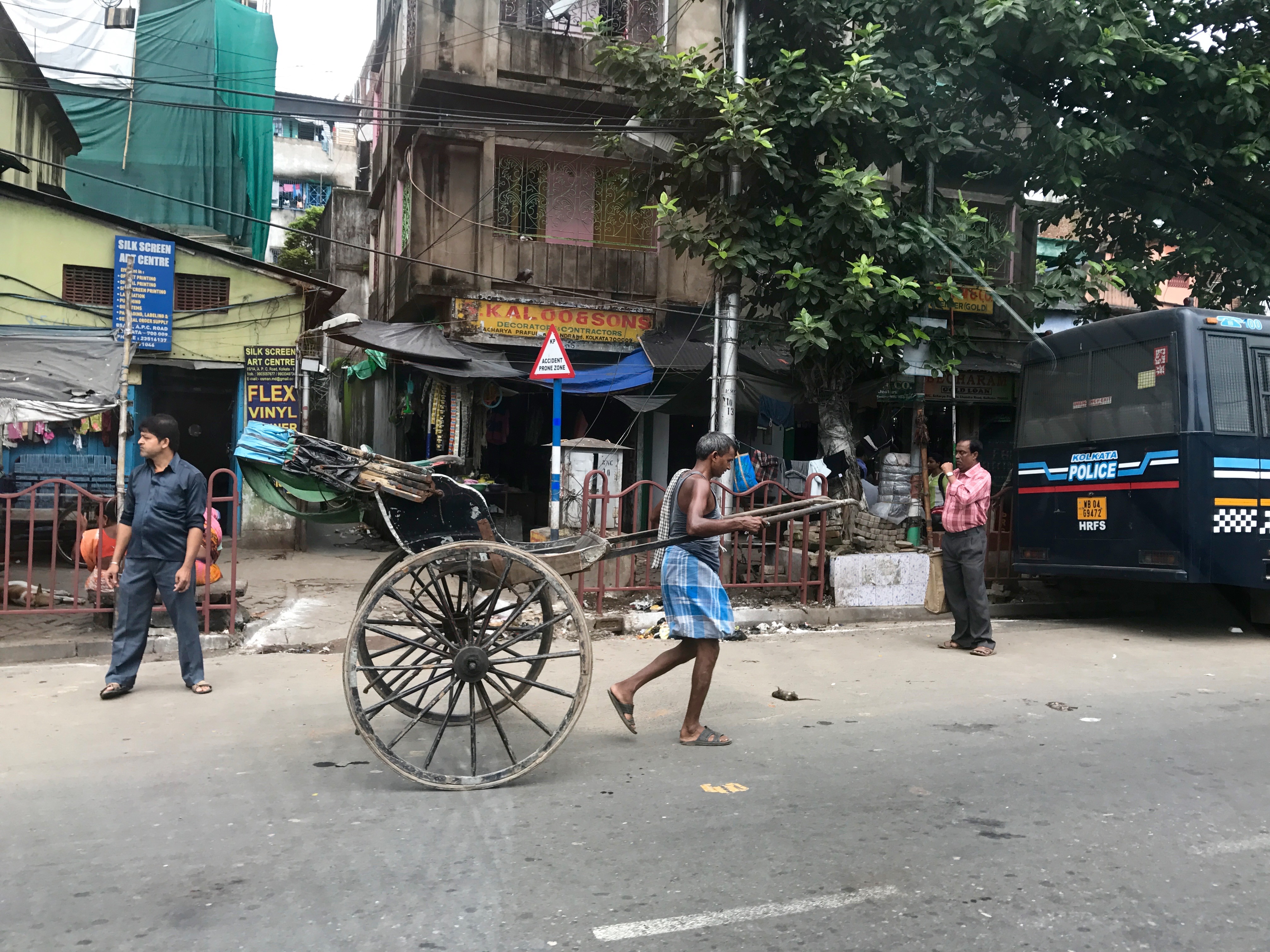 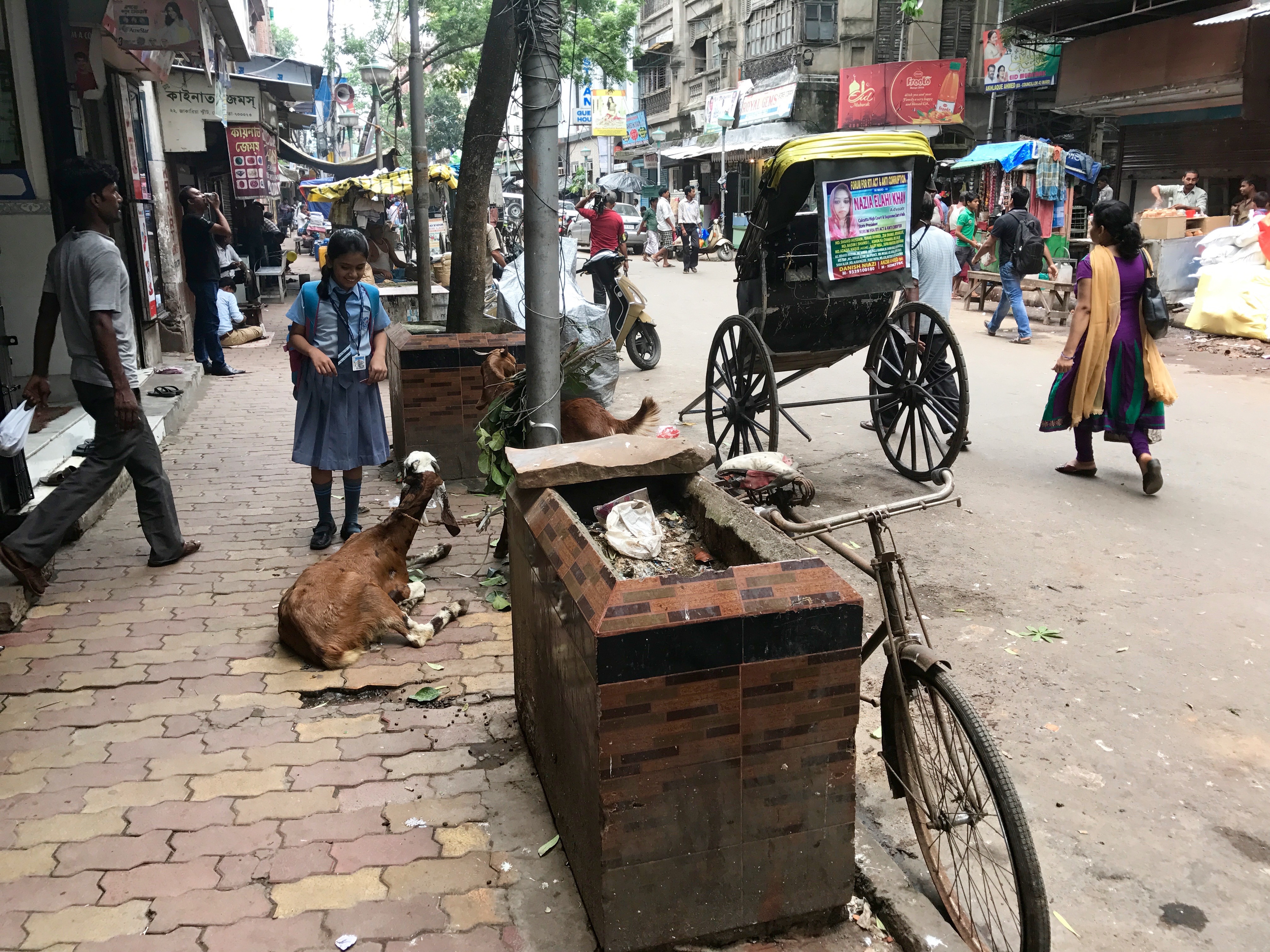 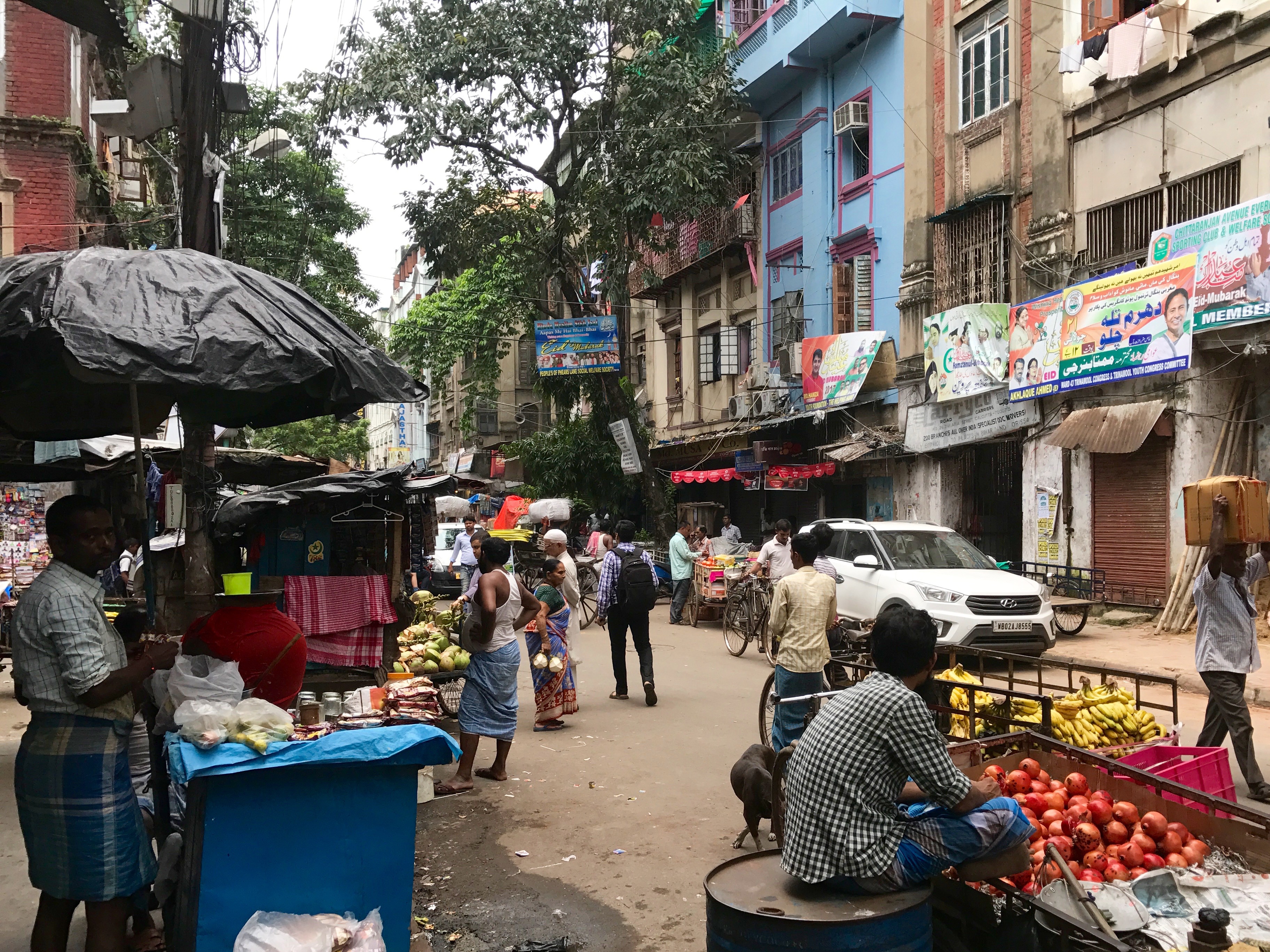 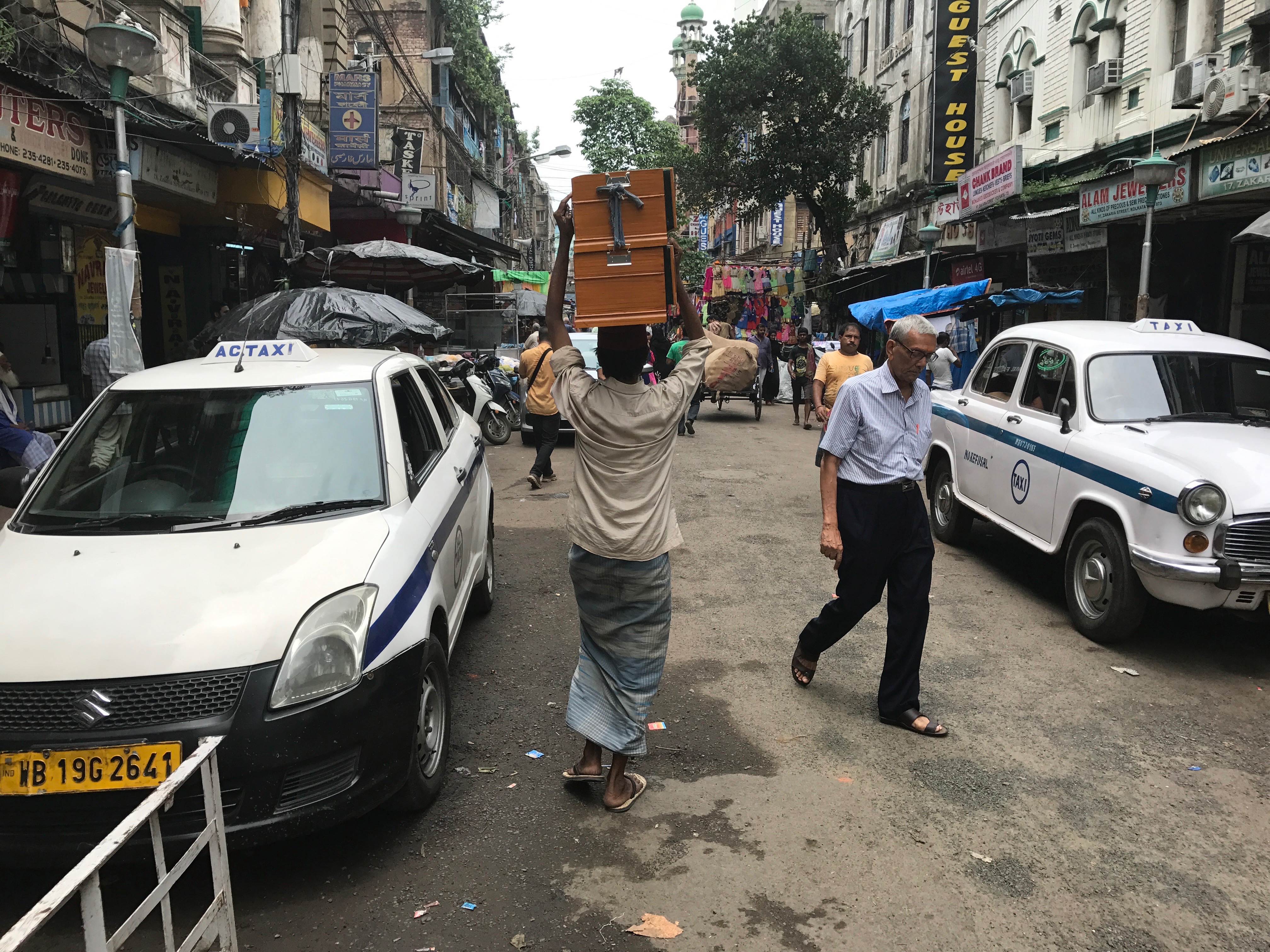 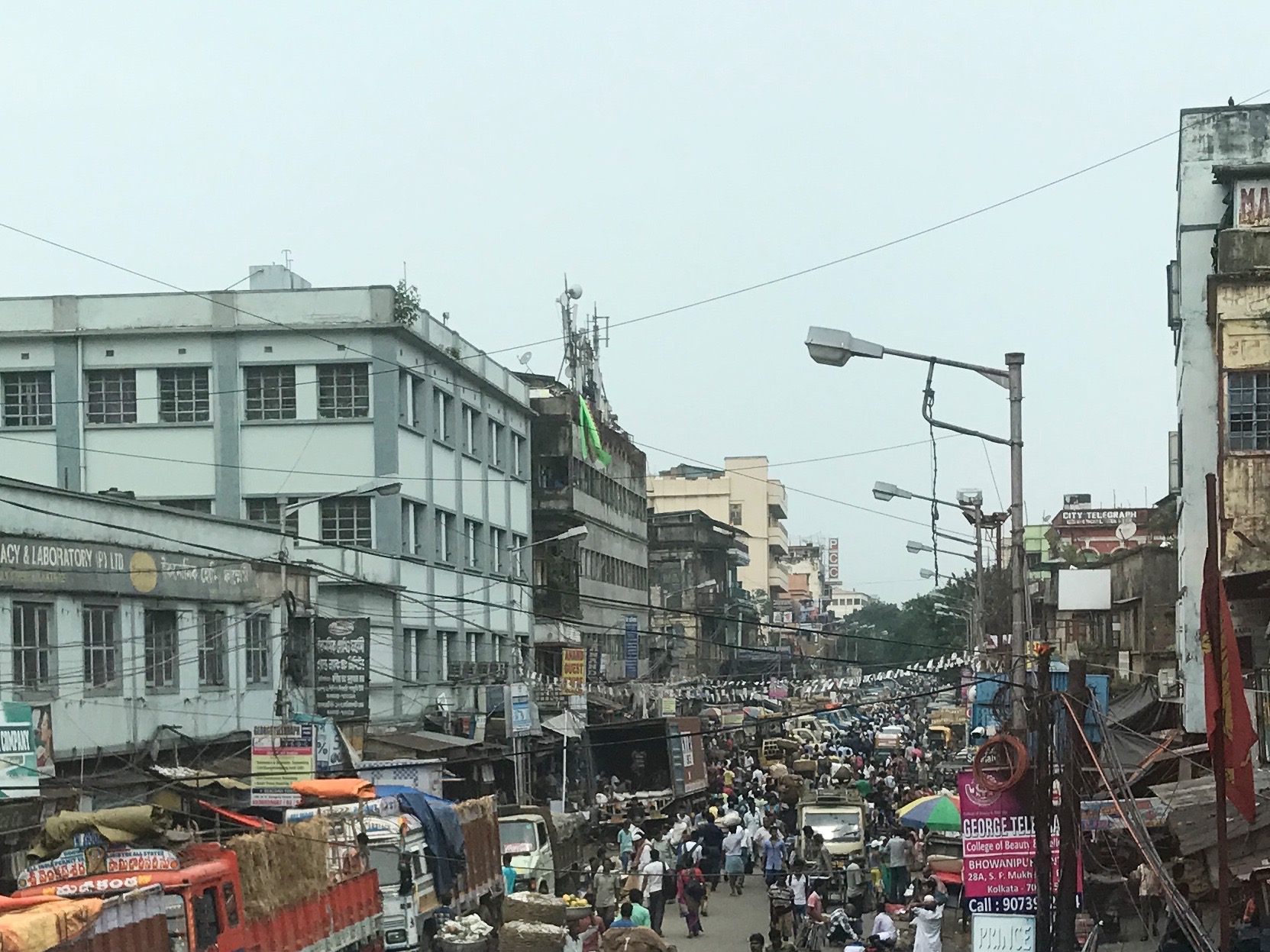 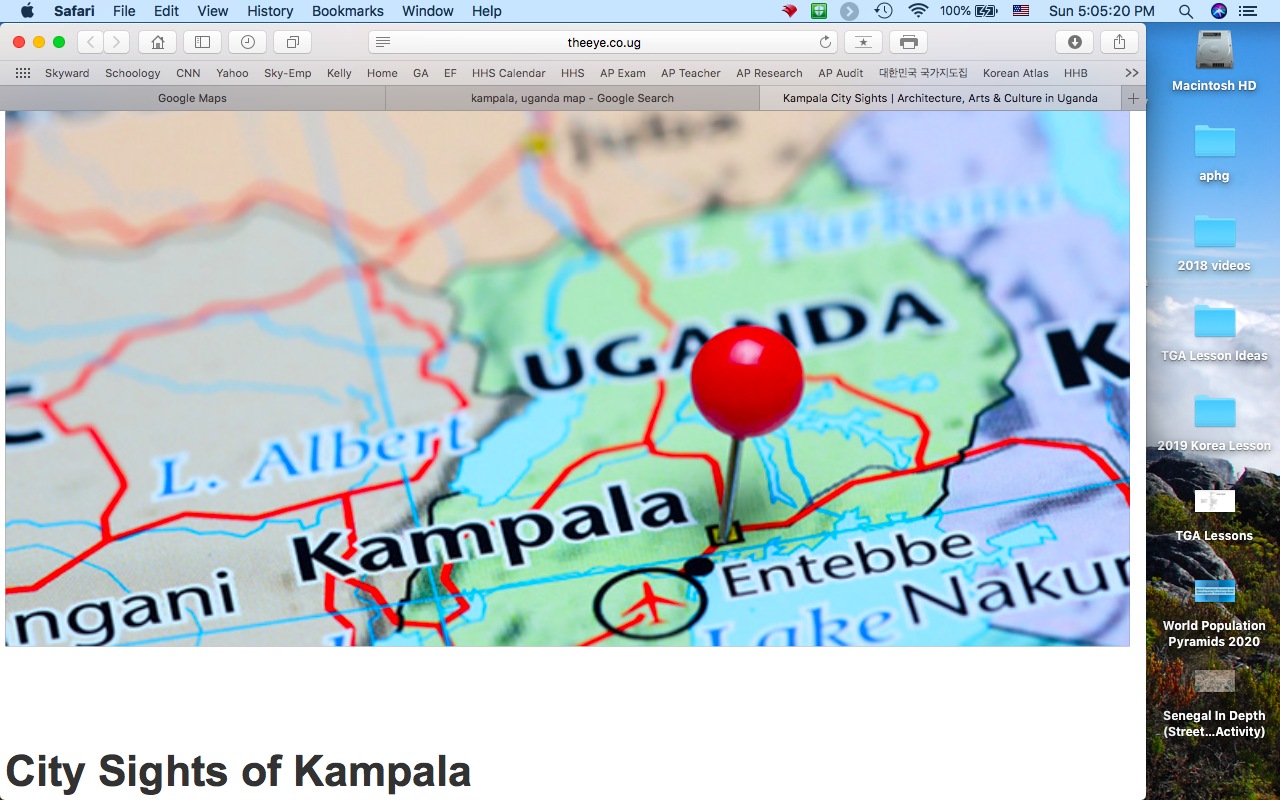 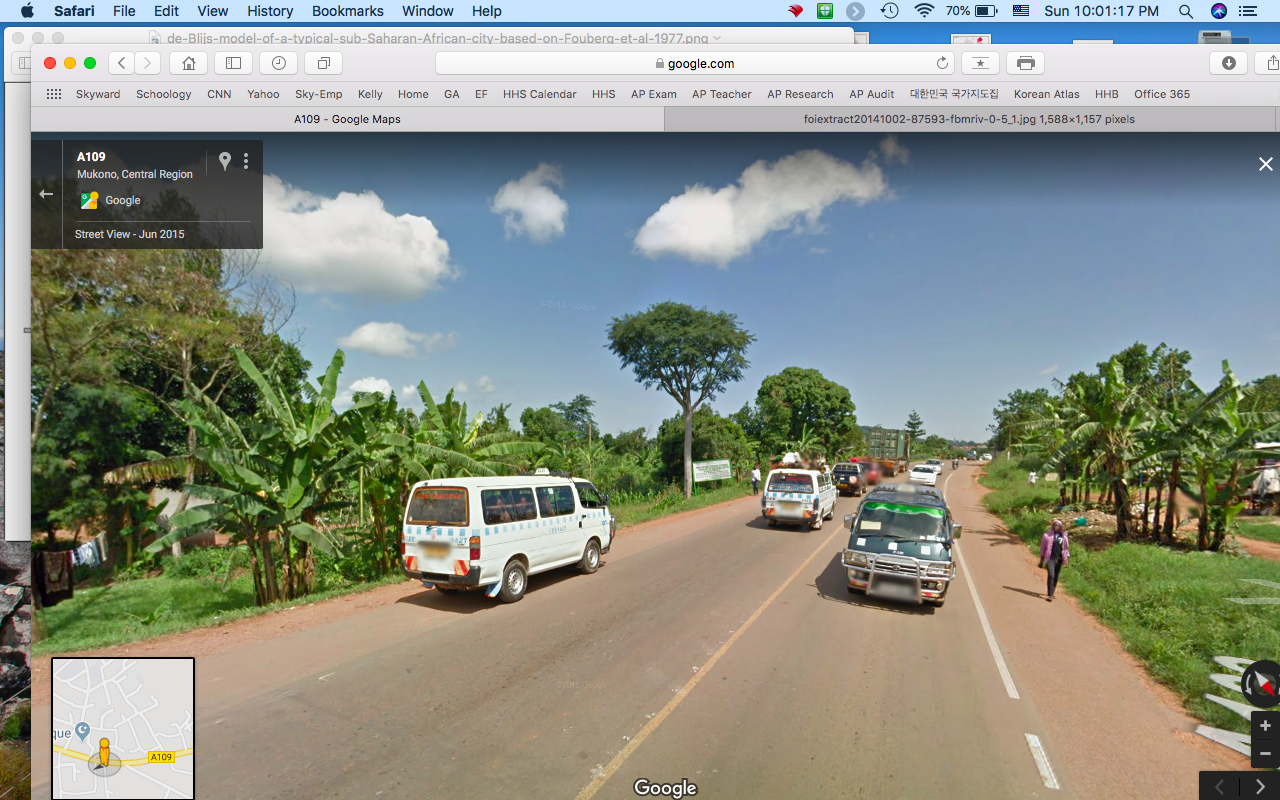 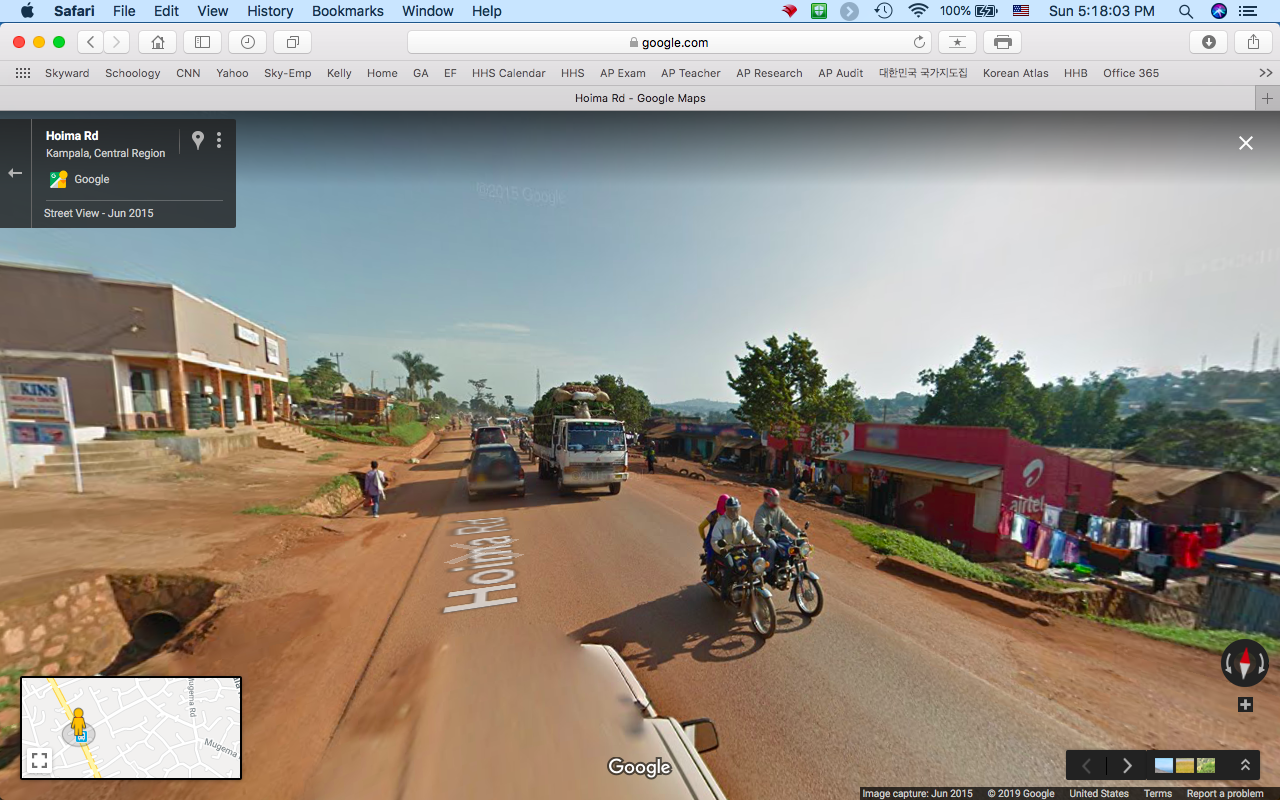 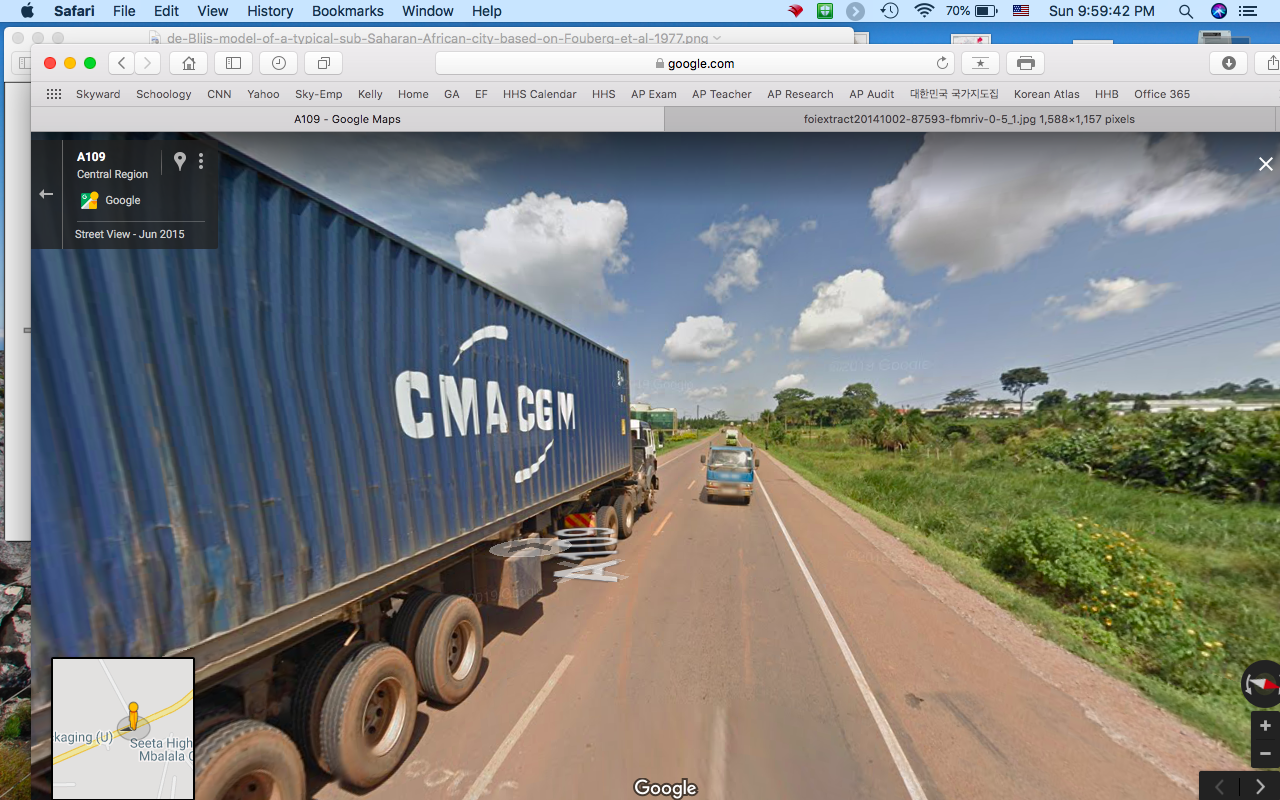 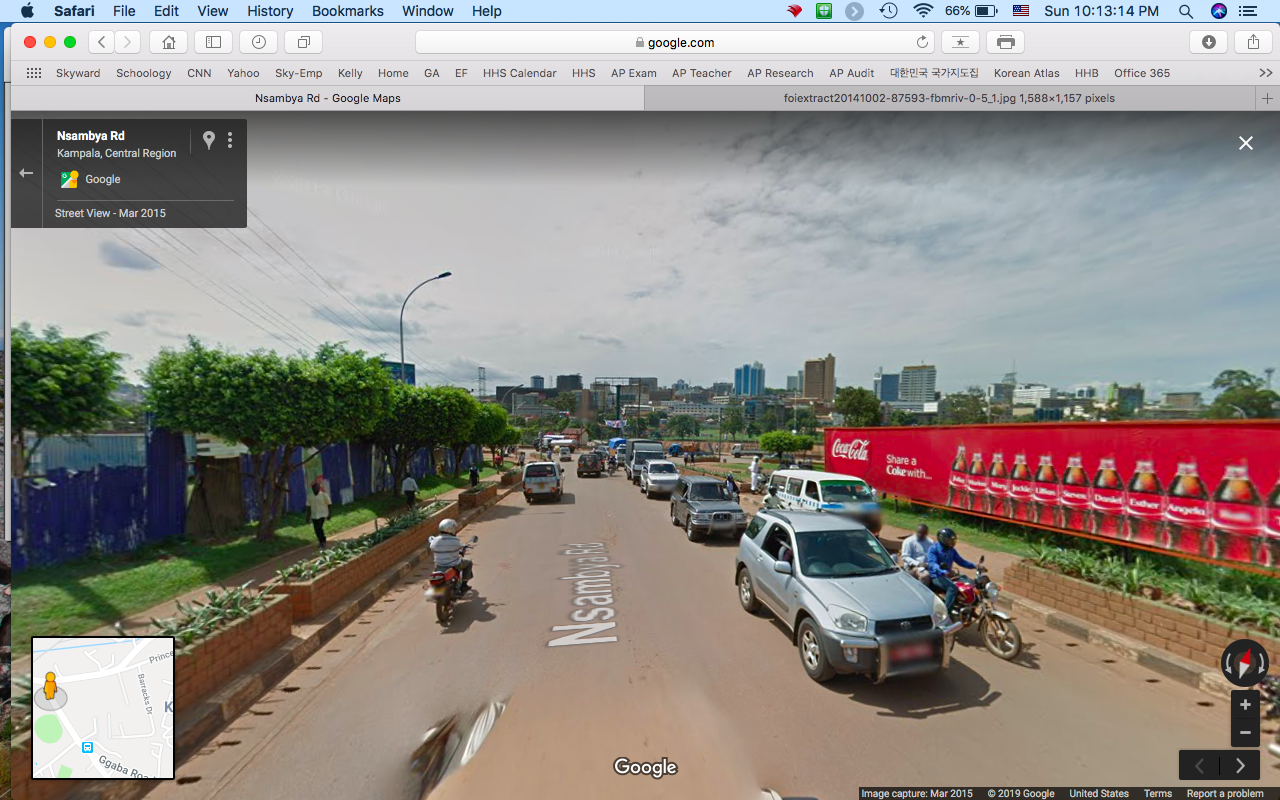